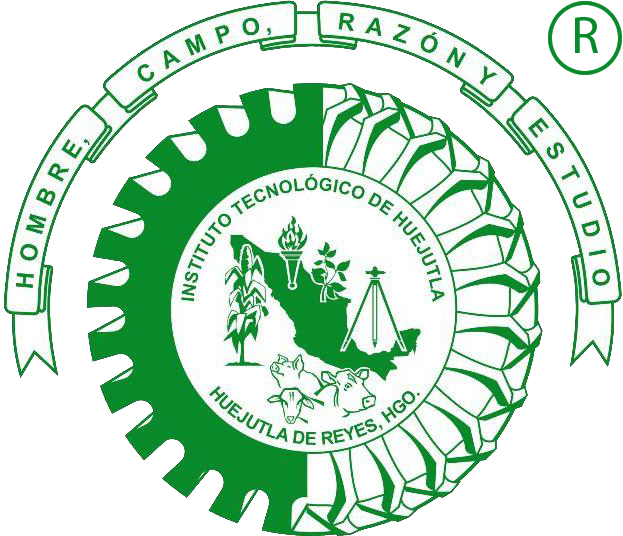 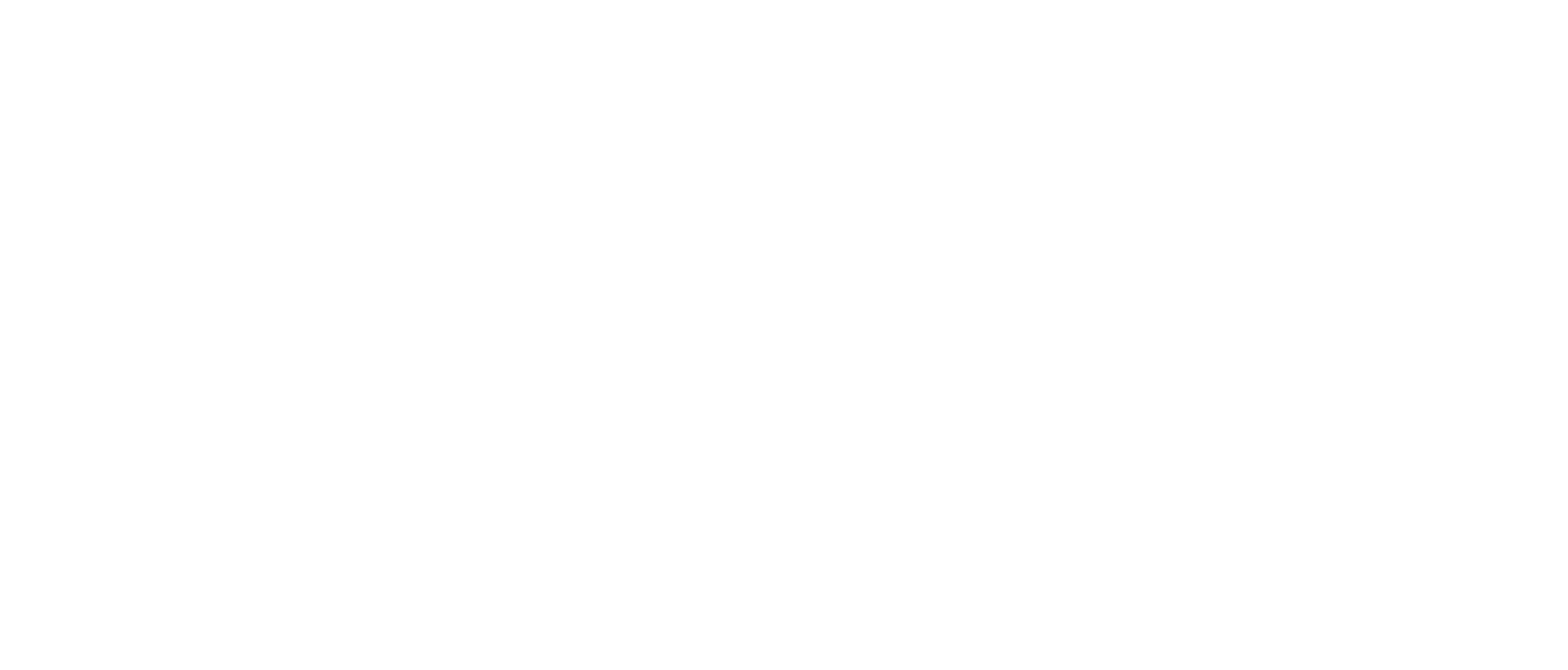 TecNM campus Huejutla
BIENVENID@S AL CURSO DE INDUCCIÓN AL SERVICIO SOCIAL
2025
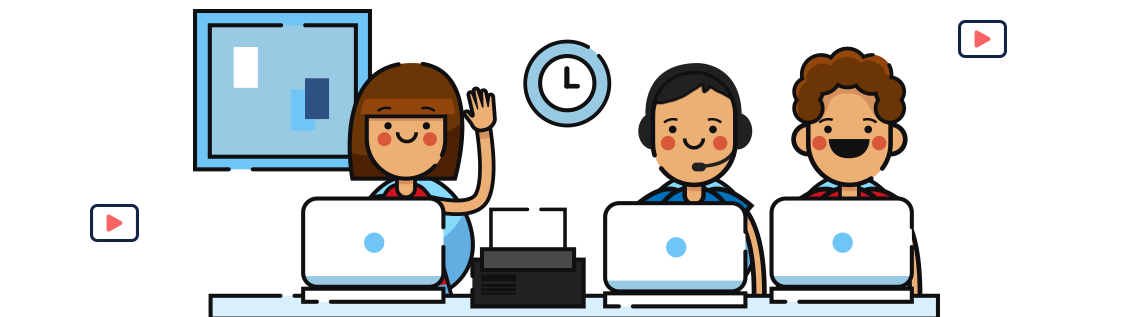 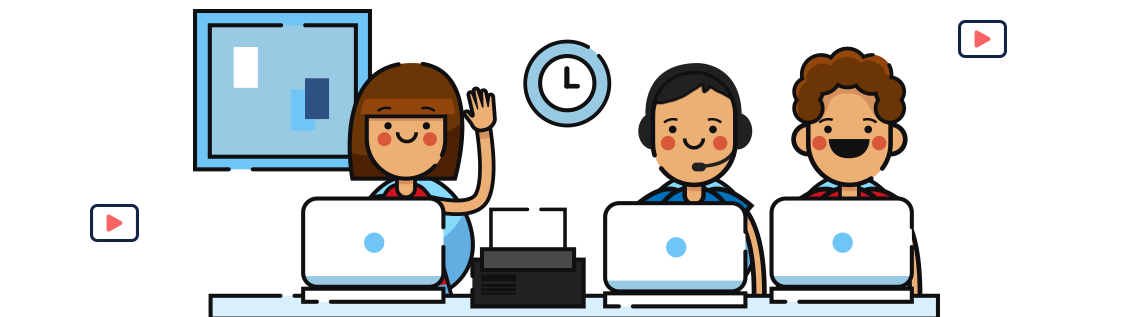 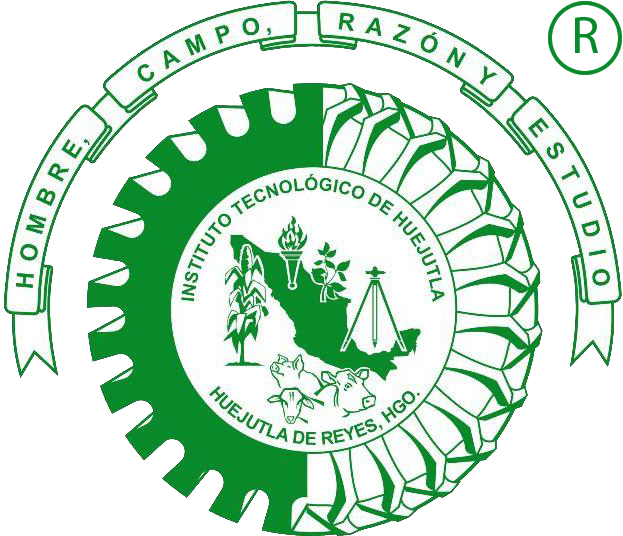 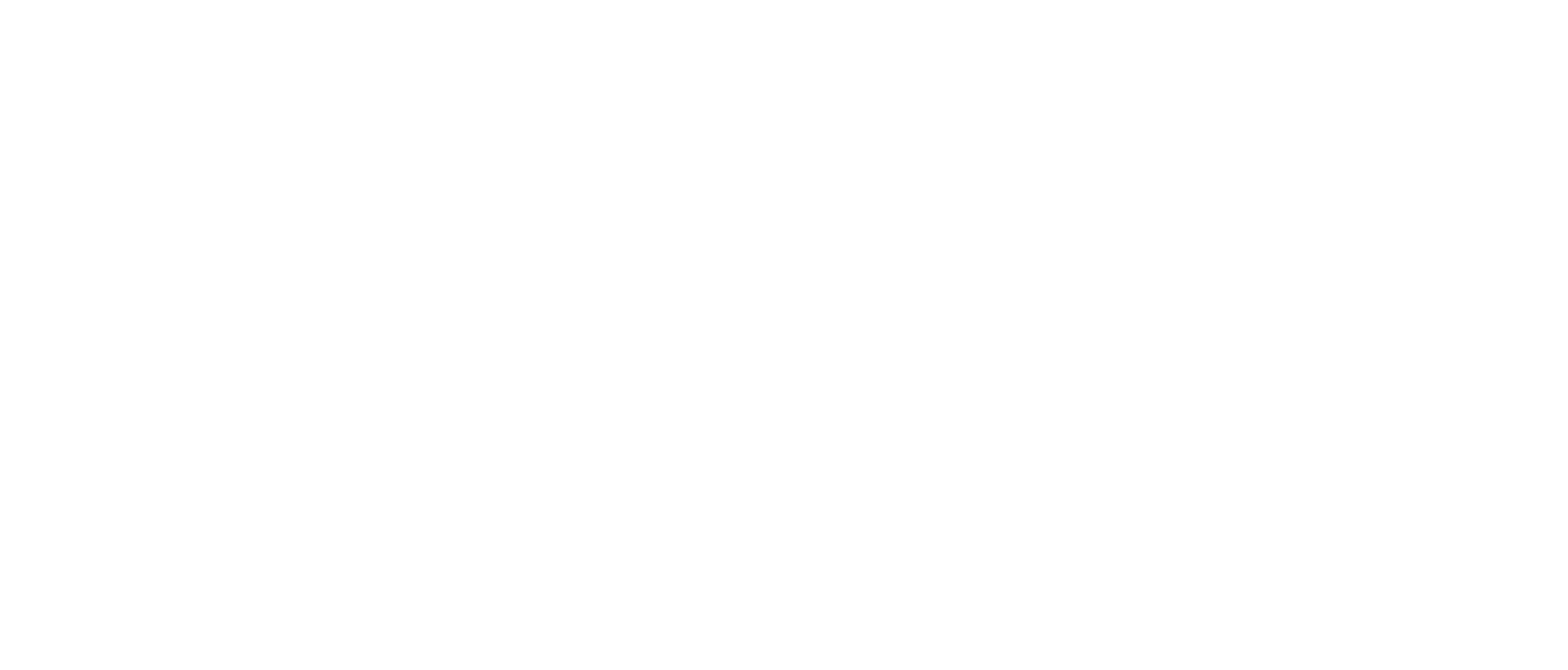 TecNM campus Huejutla
El servicio social es la aplicación de los conocimientos que los estudiantes adquieren en el aula y se aplican en beneficio de la sociedad, es una estrategia educativa comprometida con la problemática social que contribuye a la formación de los futuros profesionistas y que apoya el desarrollo local, regional, estatal y nacional, propiciando mayores oportunidades para el desarrollo de los estudiantes y la comunidad en general.
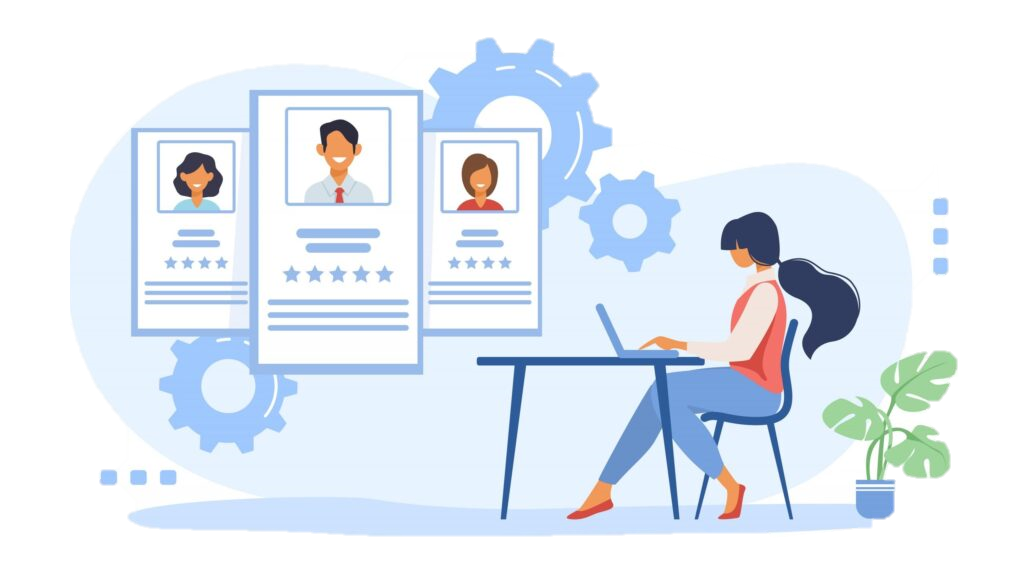 Es una materia más y su calificación queda asentada en el certificado de estudios, el estudiante que no apruebe su Servicio Social no tendrá derecho a titularse.
LA FINALIDAD DEL SERVICIO SOCIAL ES:
01.
Fortalecer la formación integral del estudiante
Desarrollar una conciencia de solidaridad y compromiso con la sociedad a la que pertenece
02.
Aplicar y desarrollar sus conocimientos profesionales.
03.
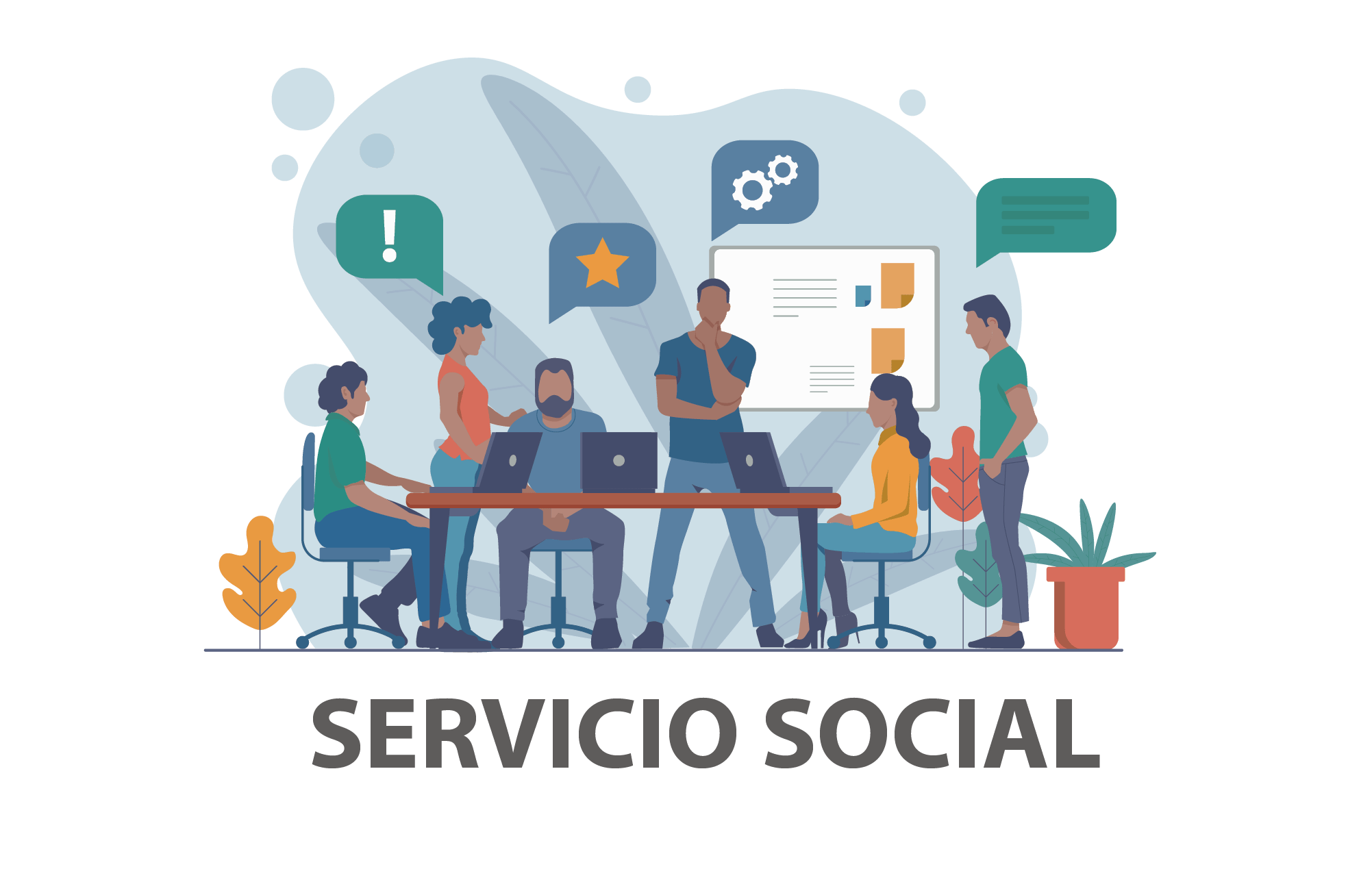 Especificaciones
SANCIONES
01.
No cumple el periodo de realización del servicio social.
02.
Acumula 3 faltas consecutivas o 5 alternadas.
No entregar anexos XXII, XXIII, XXIV , XXV y entregar su carta de   
   liberación del servicio social por el responsable del programa.
03.
04.
No cumple con las disposiciones del organismo que lo recibió
05.
Deja inconclusas las actividades.
El estudiante que por cualquiera de las causas anteriores reciba
 la cancelación de su programa, podrá solicitarlo nuevamente después
 de un semestre de  la cancelación como única oportunidad más.
Fundamentos:
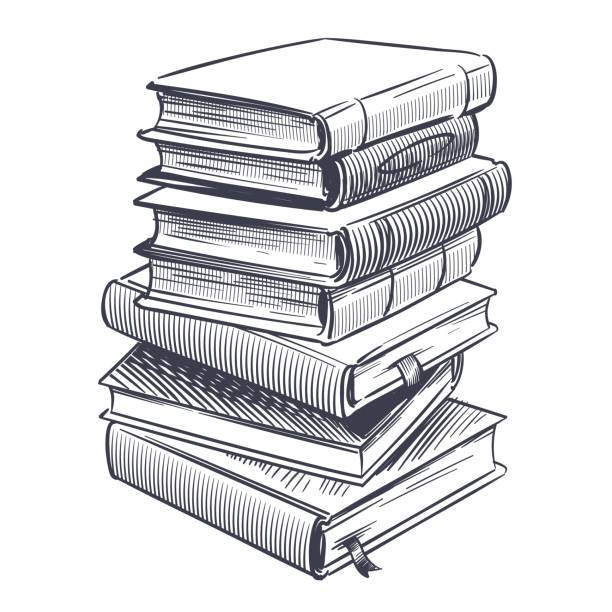 Reglamentos vigentes del Servicio Social de los  Estados de la República Mexicana. 

Decreto que crea el Tecnológico Nacional de México, publicado en el Diario Oficial de la Federación 23/07/2014.

Decreto de Creación de cada Instituto Tecnológico Federal.
 
Lineamiento de Servicio Social del Manual de Lineamientos del TecNM.
01.
02.
03.
04.
PROGRAMAS DE SERVICIO SOCIAL PROFESIONALIZANTE:
Programa Nacional Alfabetiza TEC “Brigadas TecNM en Movimiento Nacional por la Alfabetización”
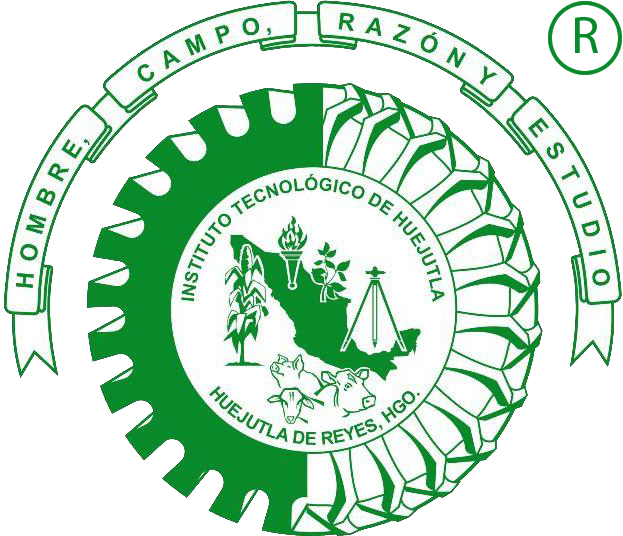 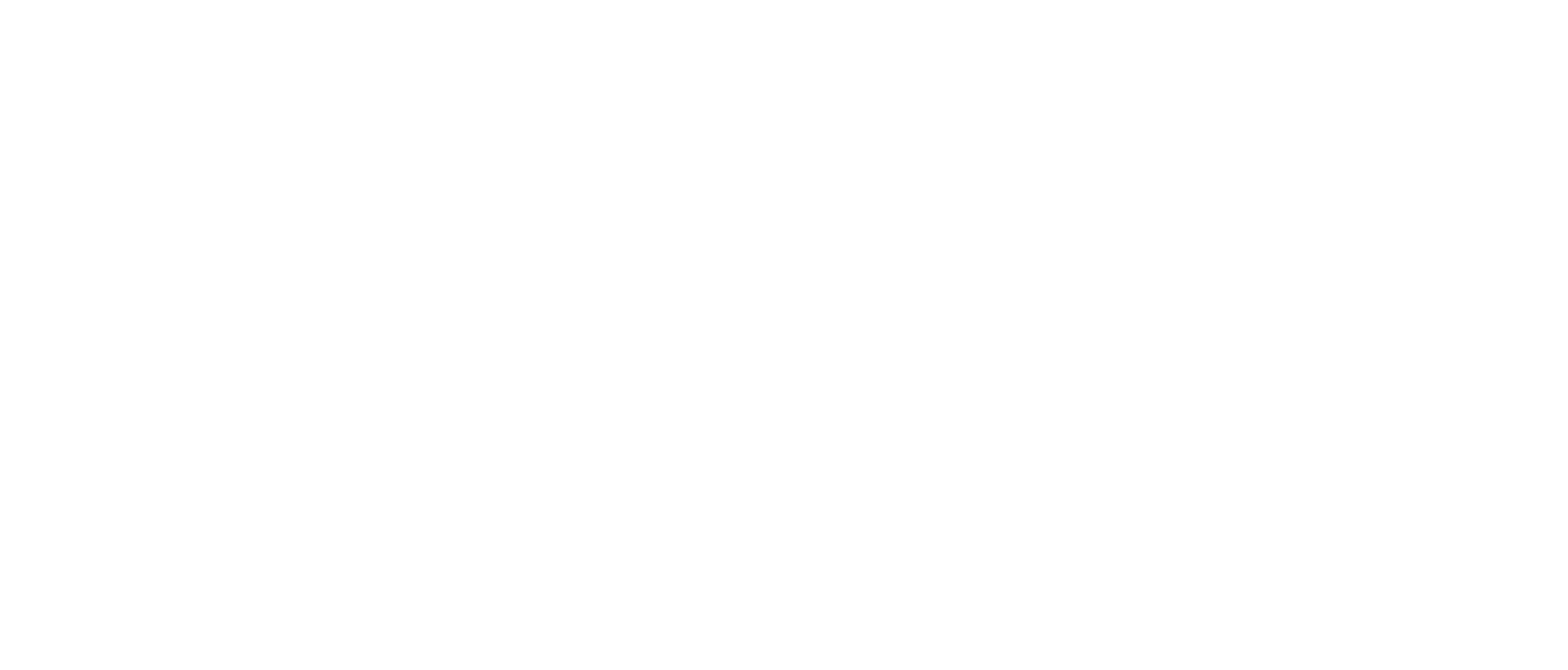 TecNM campus Huejutla
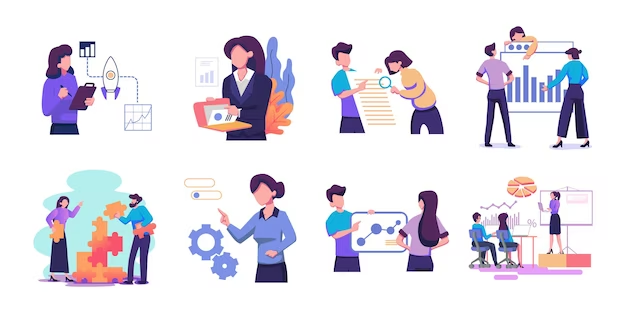 La prestación del Servicio Social Debe de  Realizarse en el Instituto Hidalguense de Educación para Adultos el cual cuenta con el programa de asistencia social y desarrollo educativo establecidos en el Plan Nacional de Desarrollo Vigente y así contribuya al desarrollo educacional, social y cultural de la Nación.
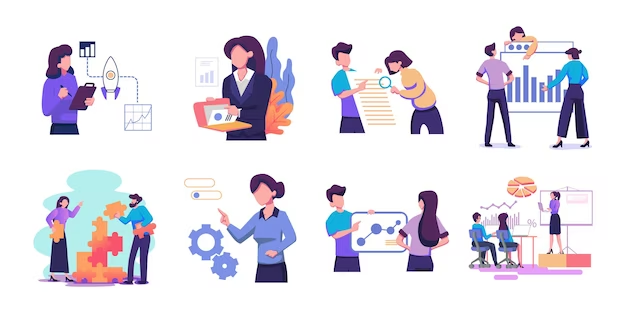 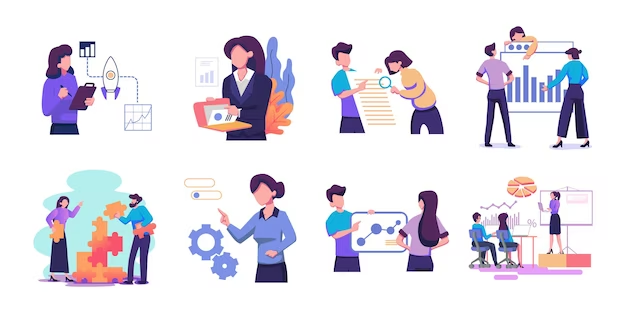 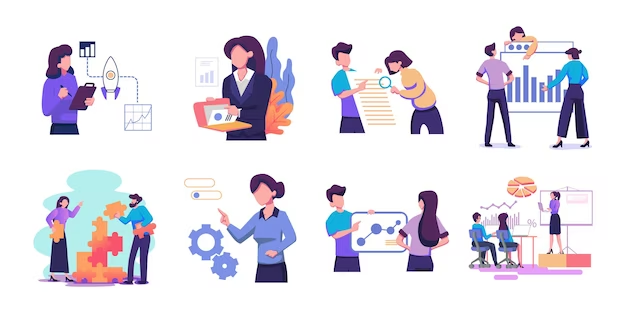 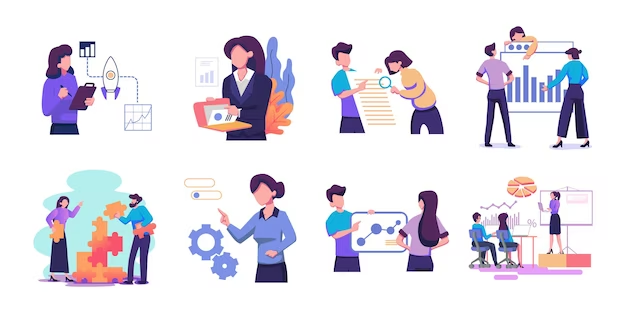 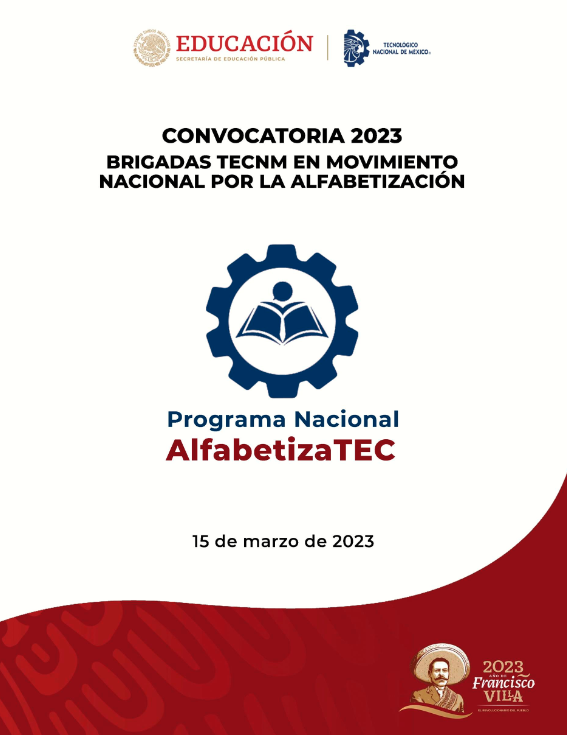 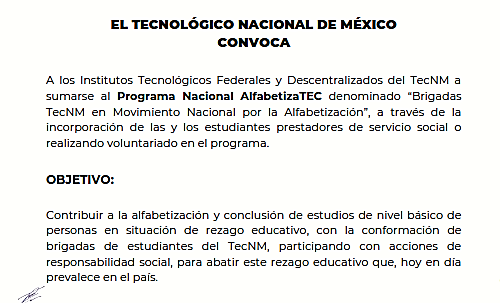 EL 9 de Octubre del 2023 el Lic. Evaristo R. López Hernández, hizo entrega de Certificados de acuerdo al Programa Nacional AlfabetizaTEC, En total se entregaron 19 certificados, 8 de primaria y 11 de secundaria.
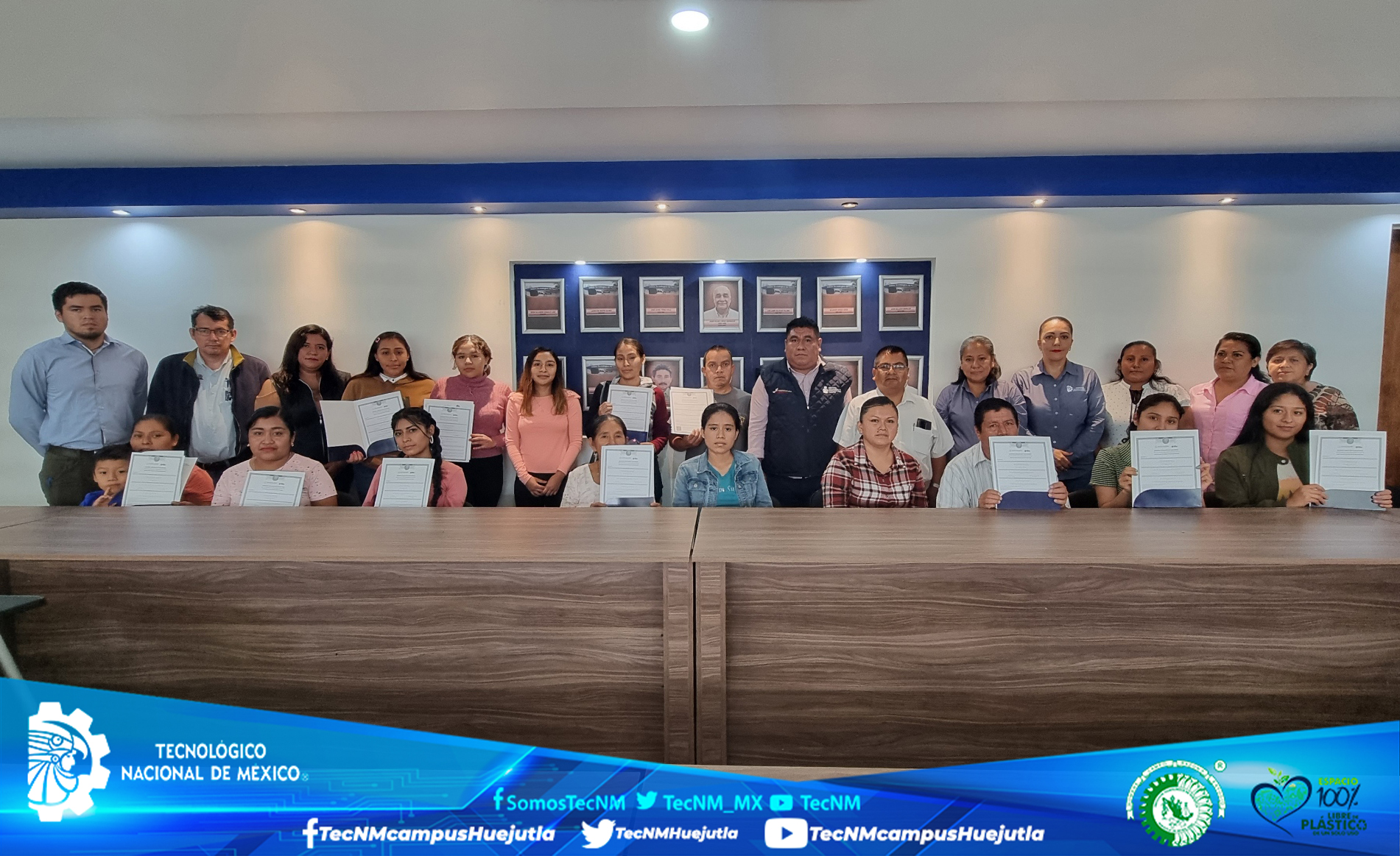 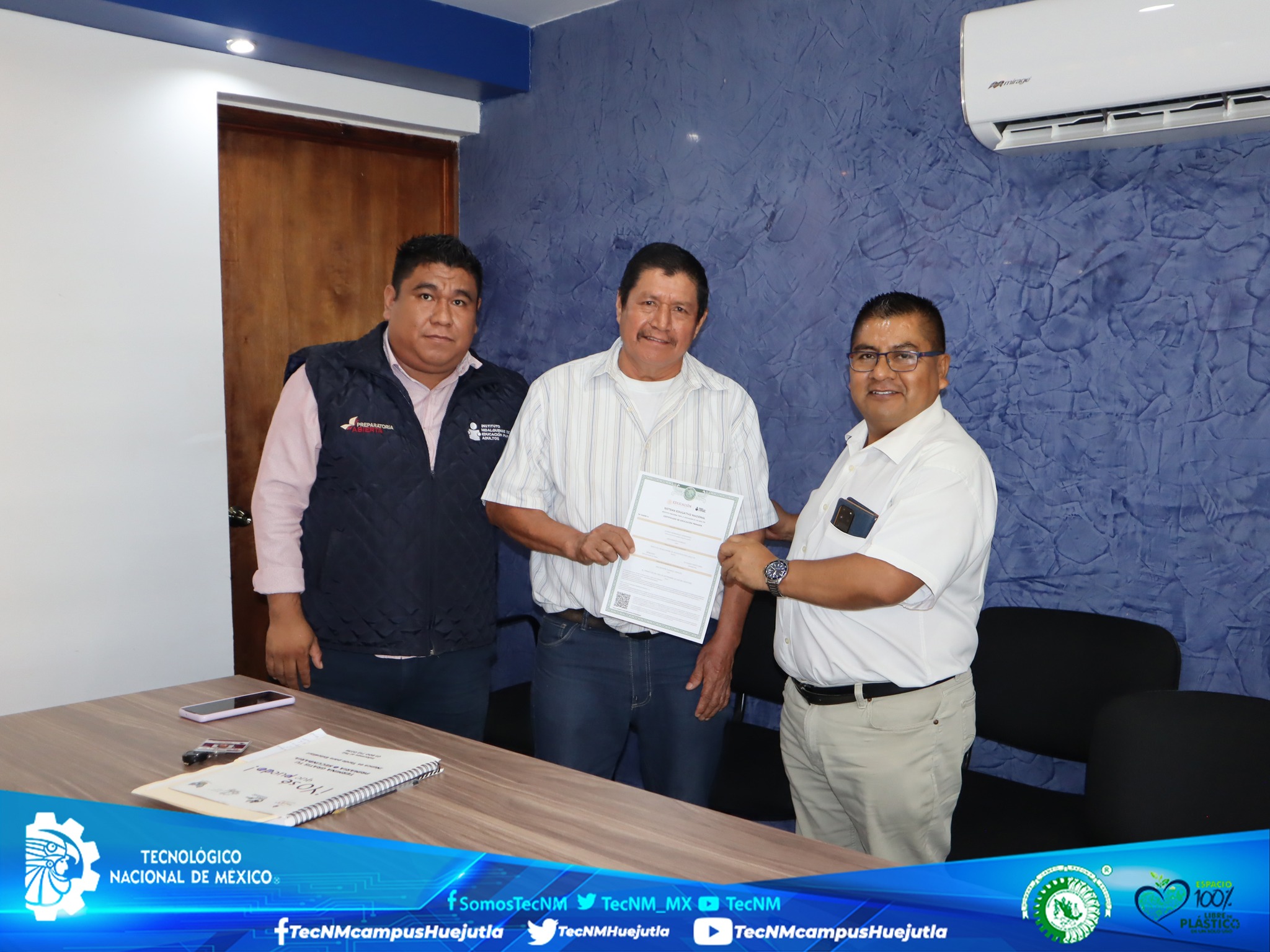 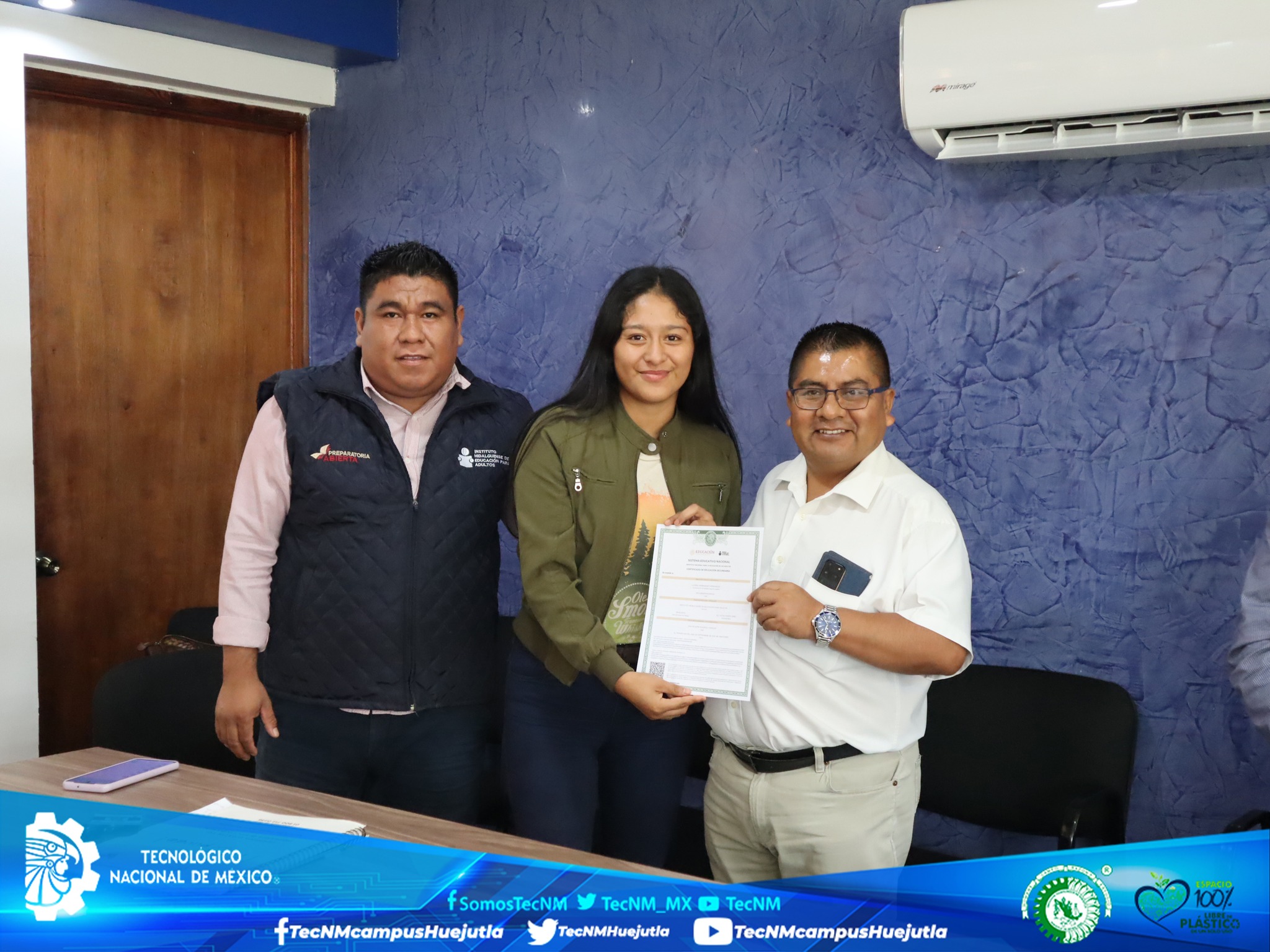 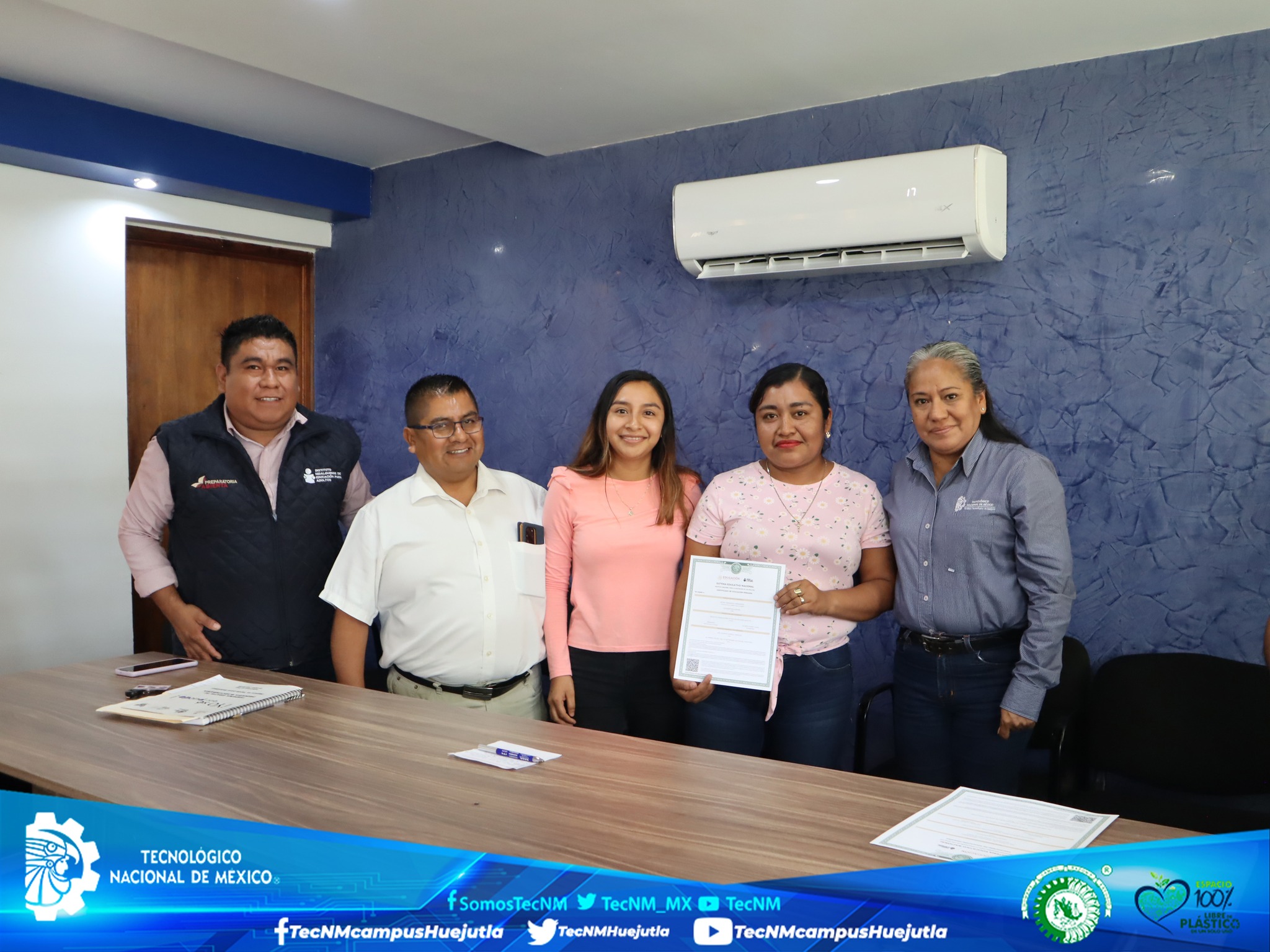 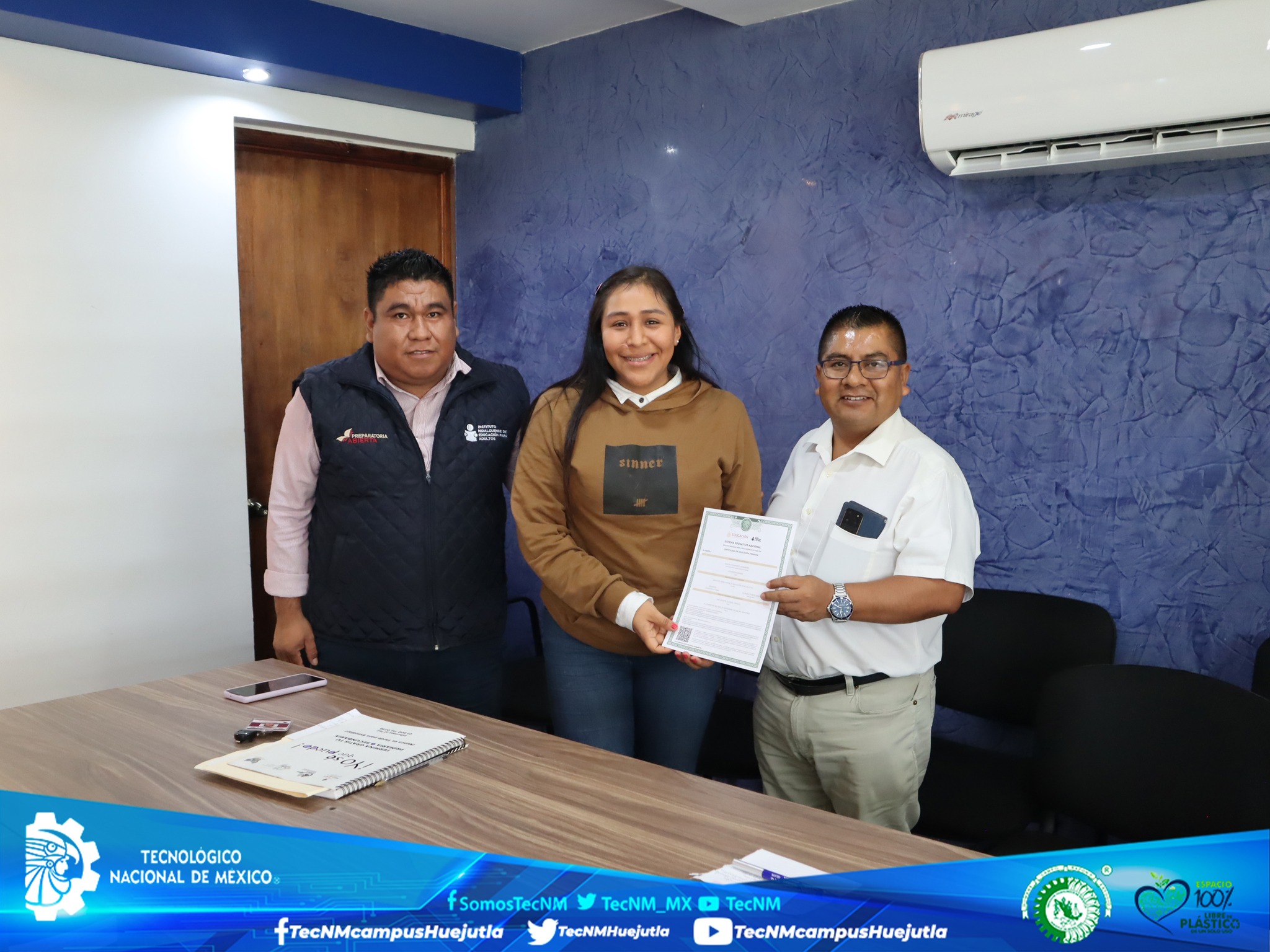 Esta actividad fue posible gracias al trabajo en conjunto con el Instituto Hidalguense de Educación para Adultos, el alumnado que desempeño el papel de enseñanza al adulto mayor, en coordinación con el Dpto. de Gestión Tecnológica y Vinculación del ITH.
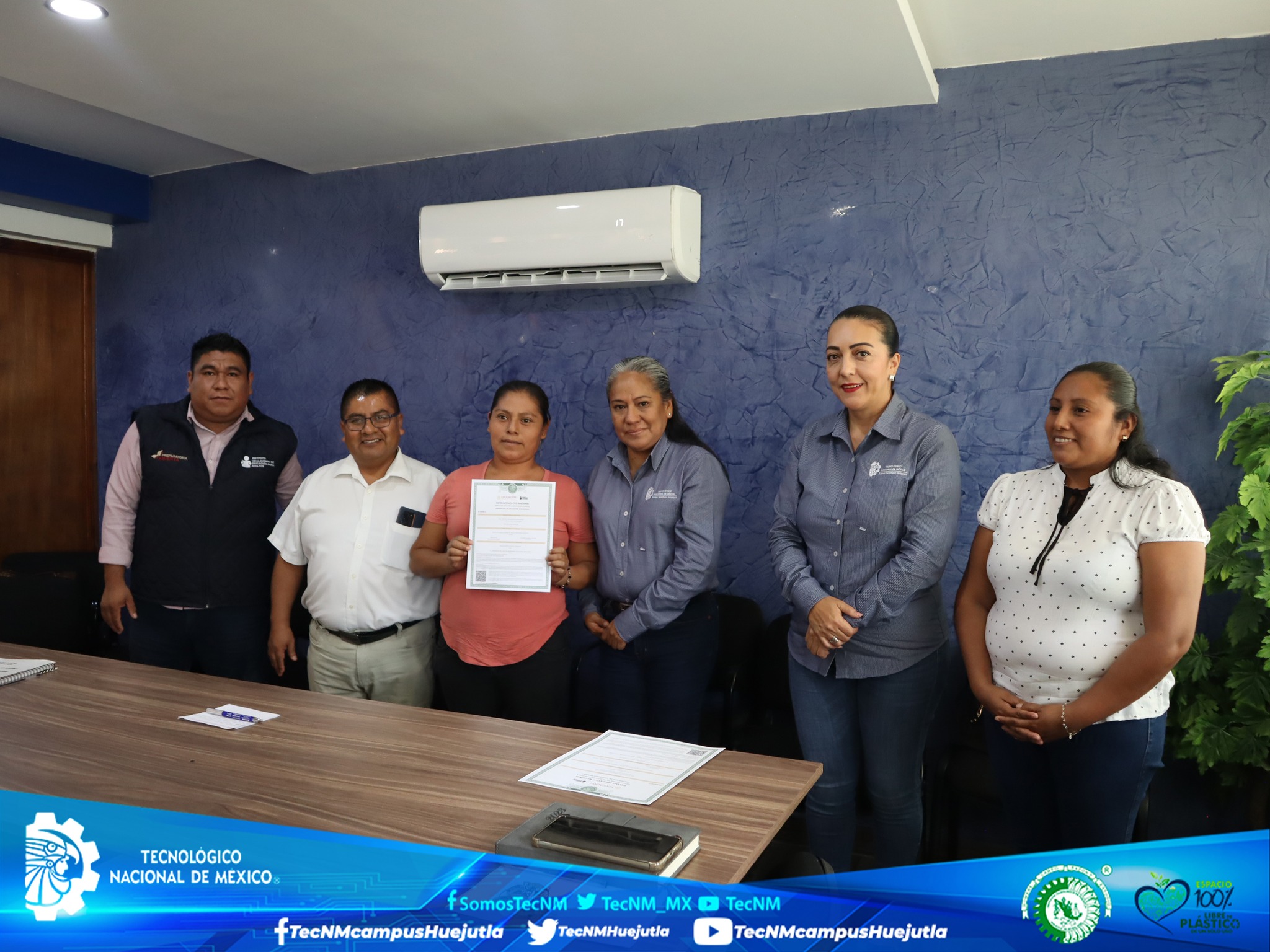 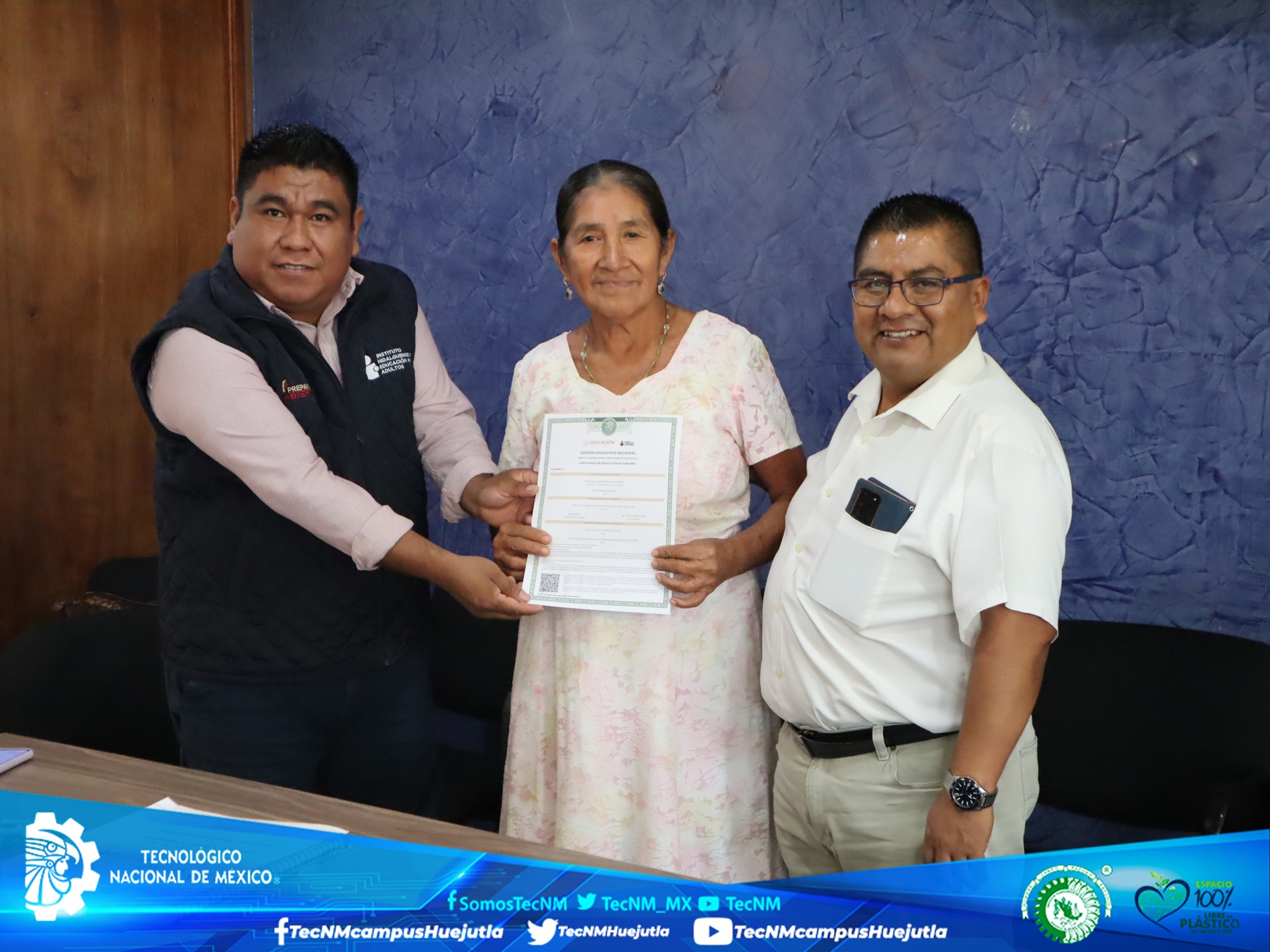 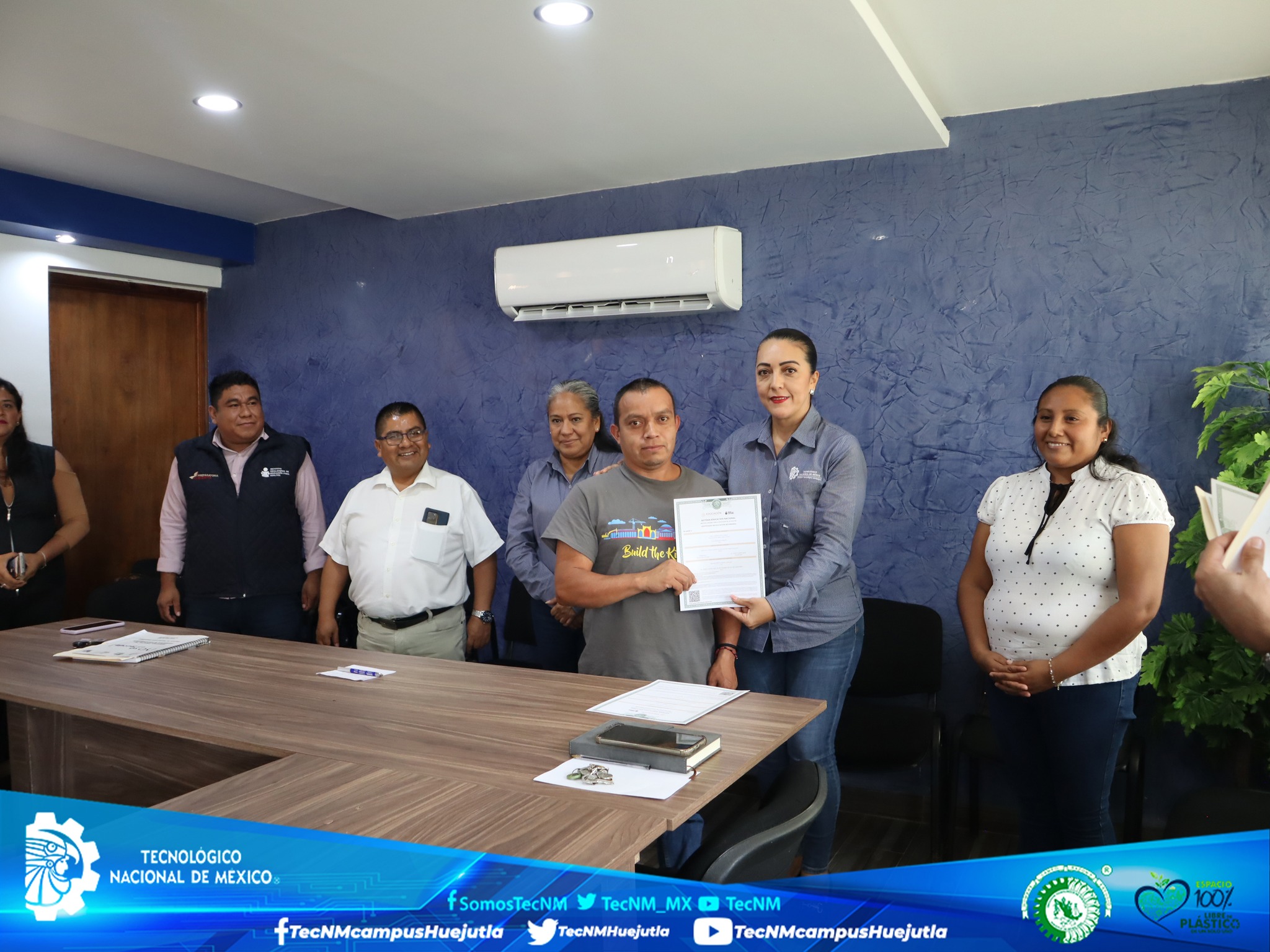 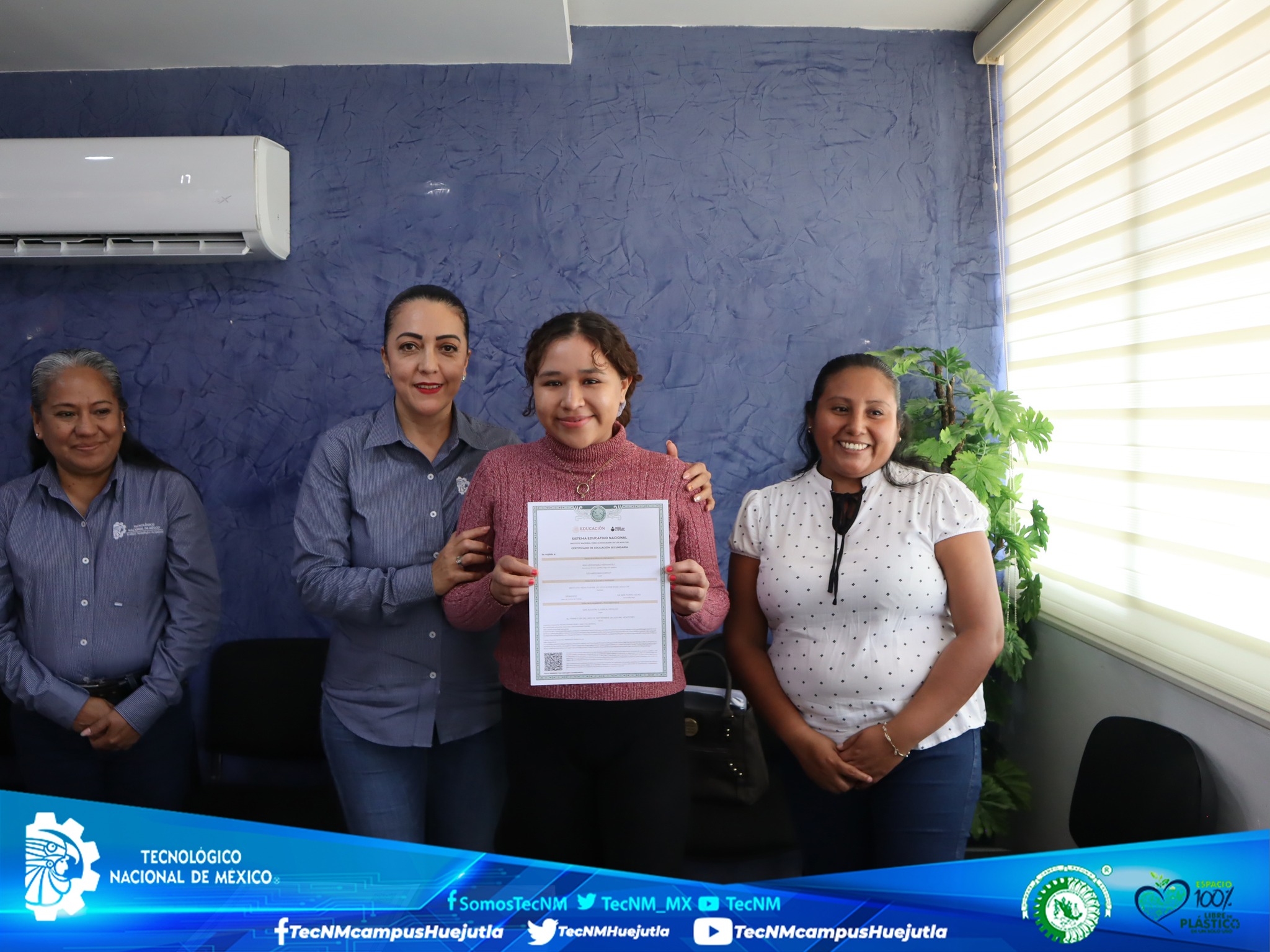 Programas para acreditar el servicio a través de la “Propuesta de Ampliación del
Indicador F.68 Servicio Social”
Actividades Deportivas
Actividades Cívicas
Actividades culturales
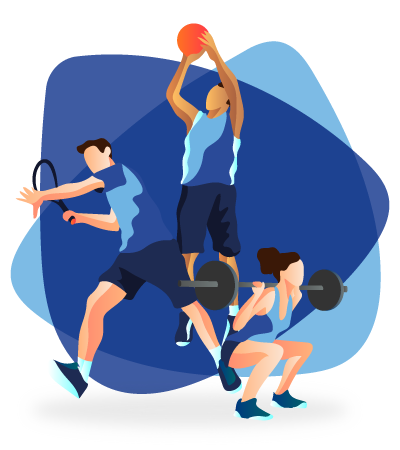 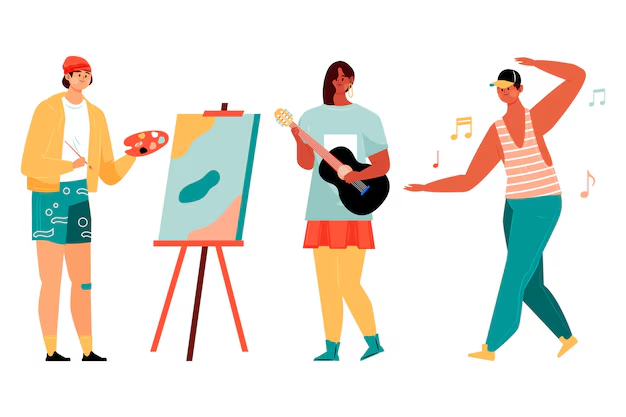 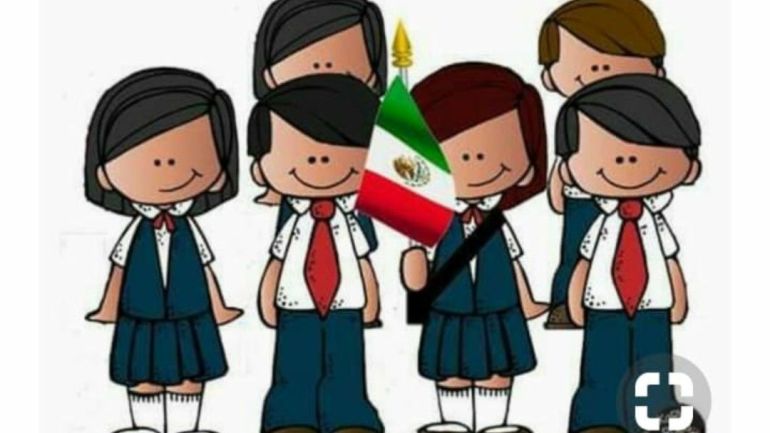 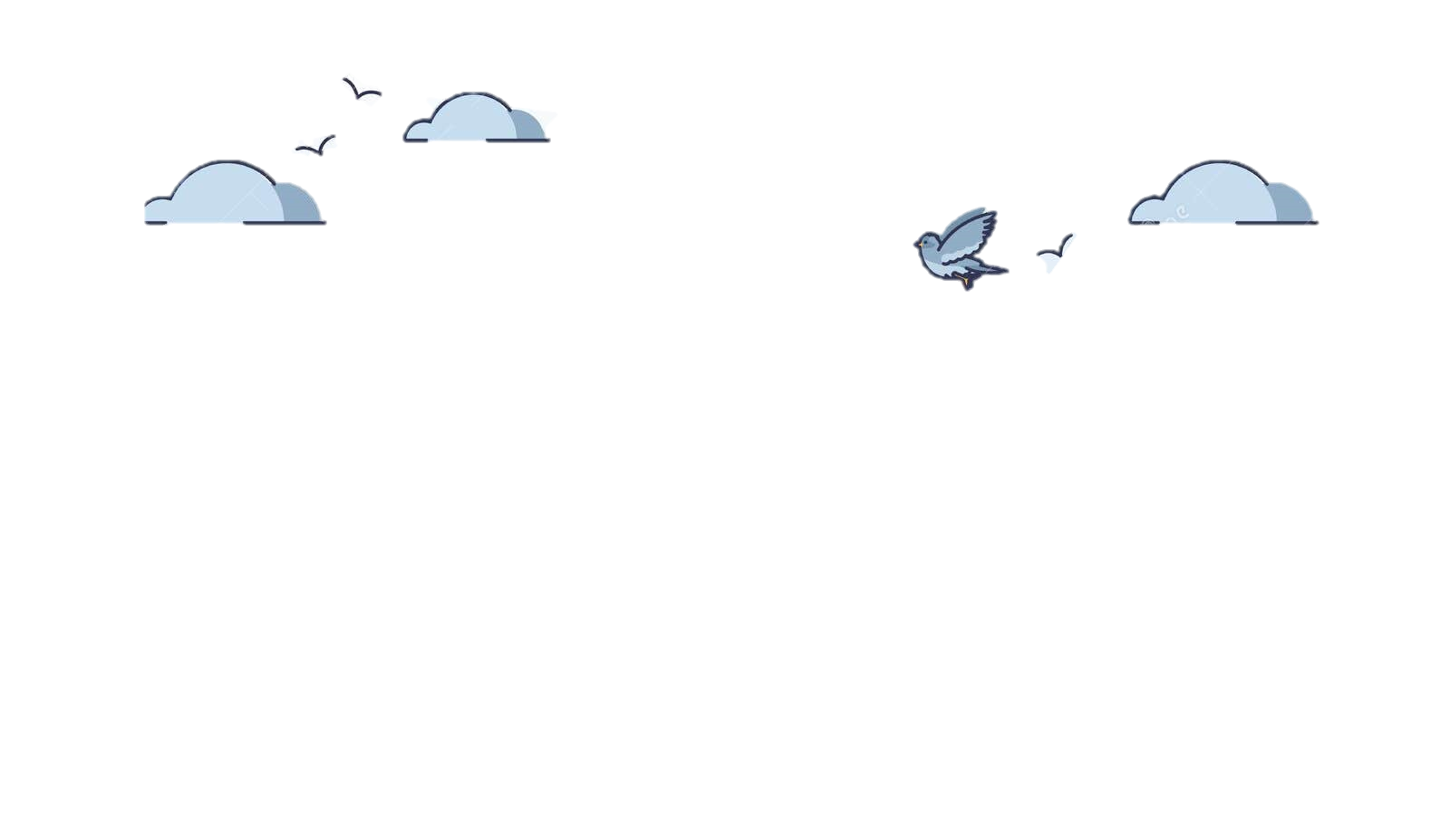 PROGRAMA DE REFORESTA-TEC
Programas impartidos por el instituto en el cual se busca concientizar a la sociedad a sumarse al cuidado del medio ambiente.
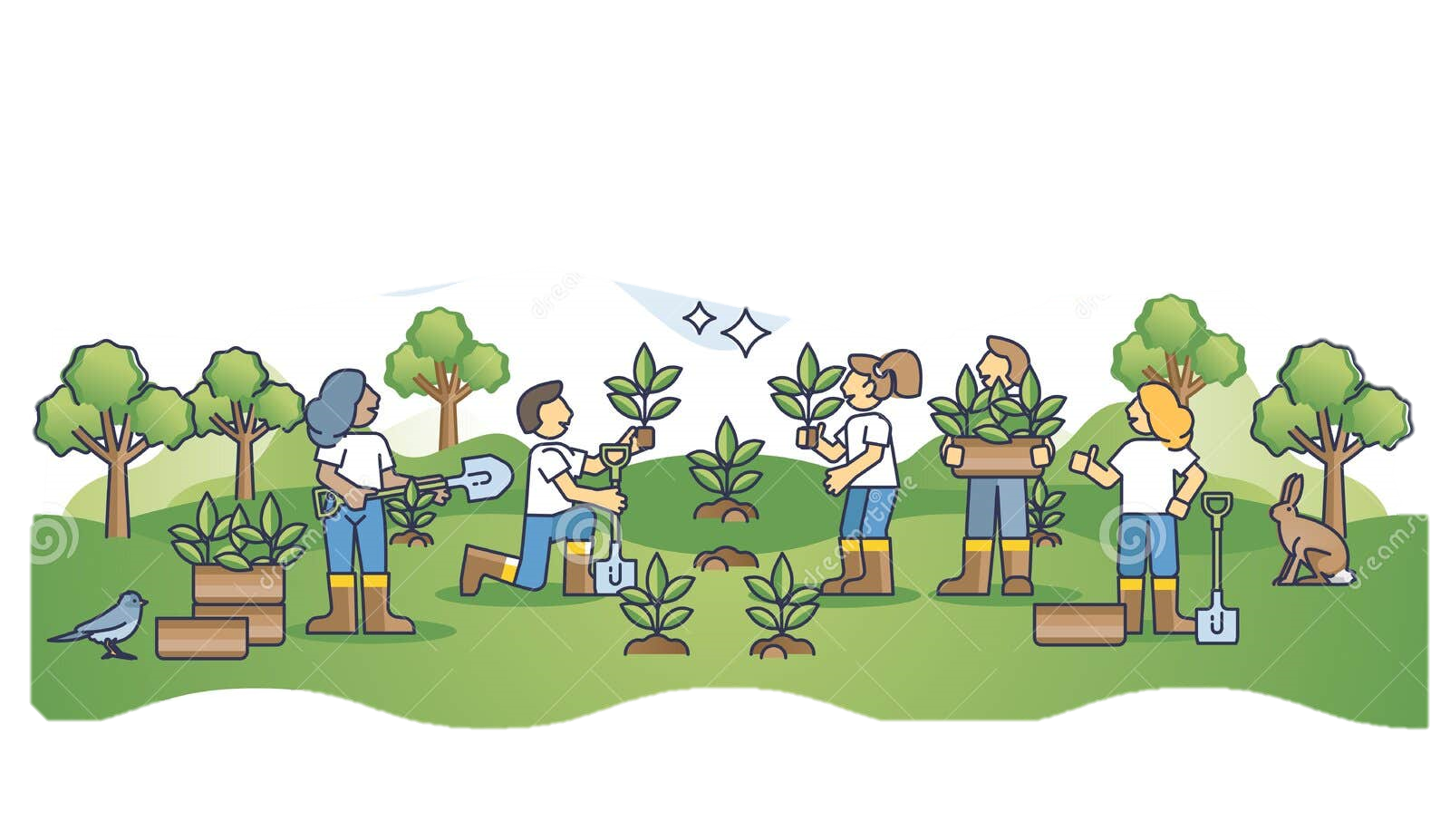 PROCESO DEL SERVICIO SOCIAL
INICIO
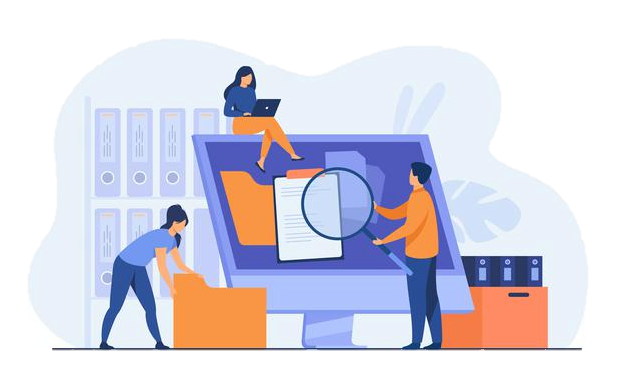 Buscar instancia dónde se llevará a cabo el Servicio Social A PARTIR DE LA FECHA y entregar los formatos de iniciación de servicio social de manera presencial
Entregar formatos de inicio del 16 AL 20 DE JUNIO DEL  2025 en un horario de:  8:00 A.M. a 15:00  P.M.
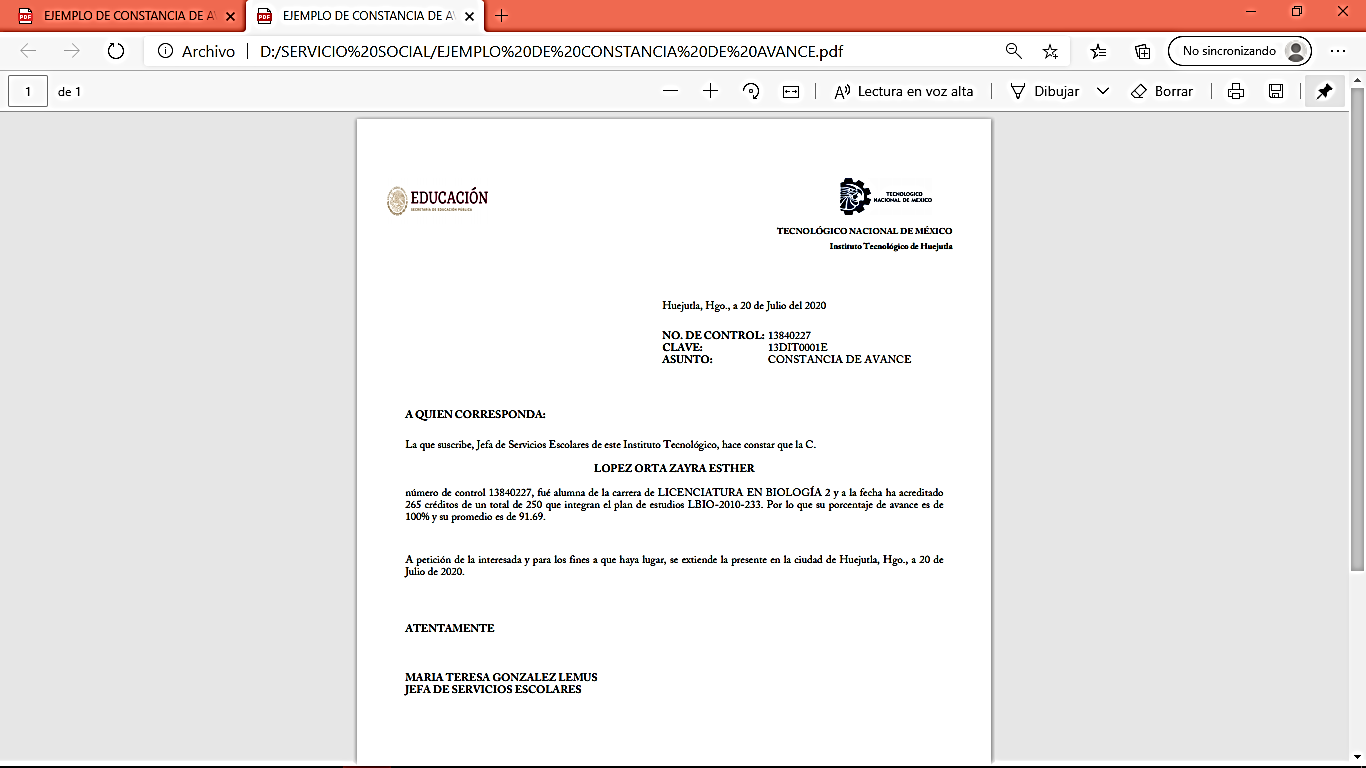 Ejemplo: 
CONSTANCIA DE AVANCE
SOLICITARLA EN EL DEPARTAMENTO DE SERVICIOS ESCOLARES  

 (CON LA LIC. ZAYRA ESTHER LÓPEZ ORTA)
PROCESO DEL SERVICIO SOCIAL
CONSTANCIA DE AVANCE DE SERVICIO SOCIAL 
requisito indispensable
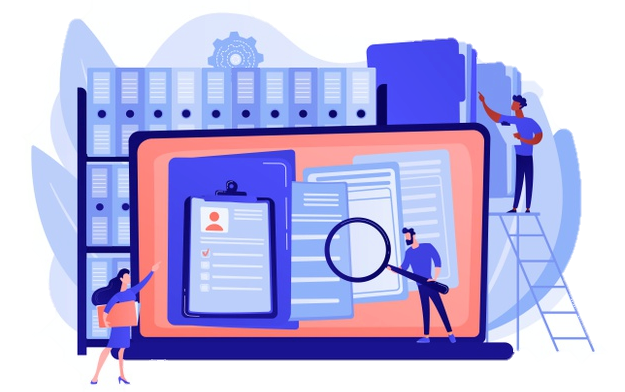 SOLICITUD DE SERVICIO SOCIAL CON FOTOGRAFIA ORIGINAL  TAMAÑO  INFANTIL
CARTA COMPROMISO FIRMADA POR EL ESTUDIANTE
INICIO DEL SERVICIO SOCIAL 09 DE JULIO DEL 2025
ANEXOS A ENTREGAR
Todos los anexos se encuentran 
en la página oficial
www.ithuejutla.edu.mx
(VINCULACION/DESCARGAS/GENERADOR  ENERO - JULIO 2024)
Ing. en Agronomía
Ing. En Sistemas
Gestión de Empresas
Lic. En Bilogía
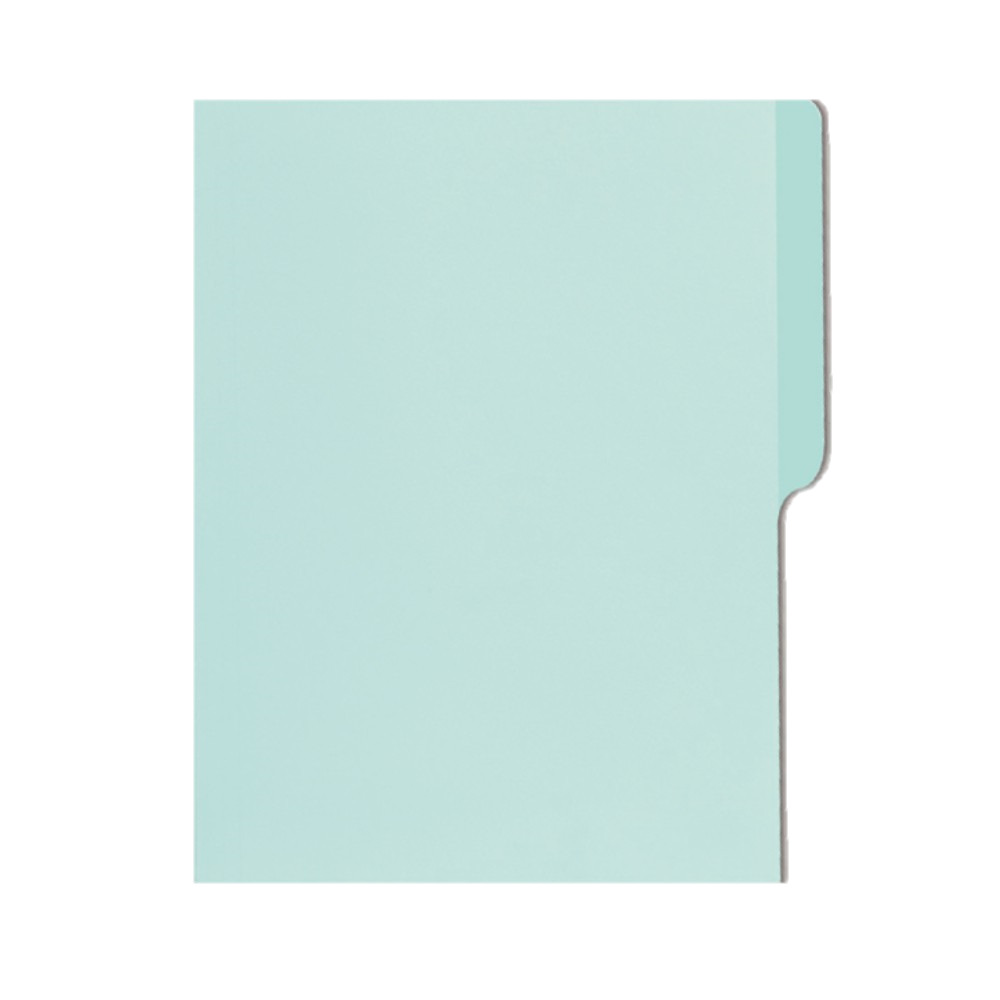 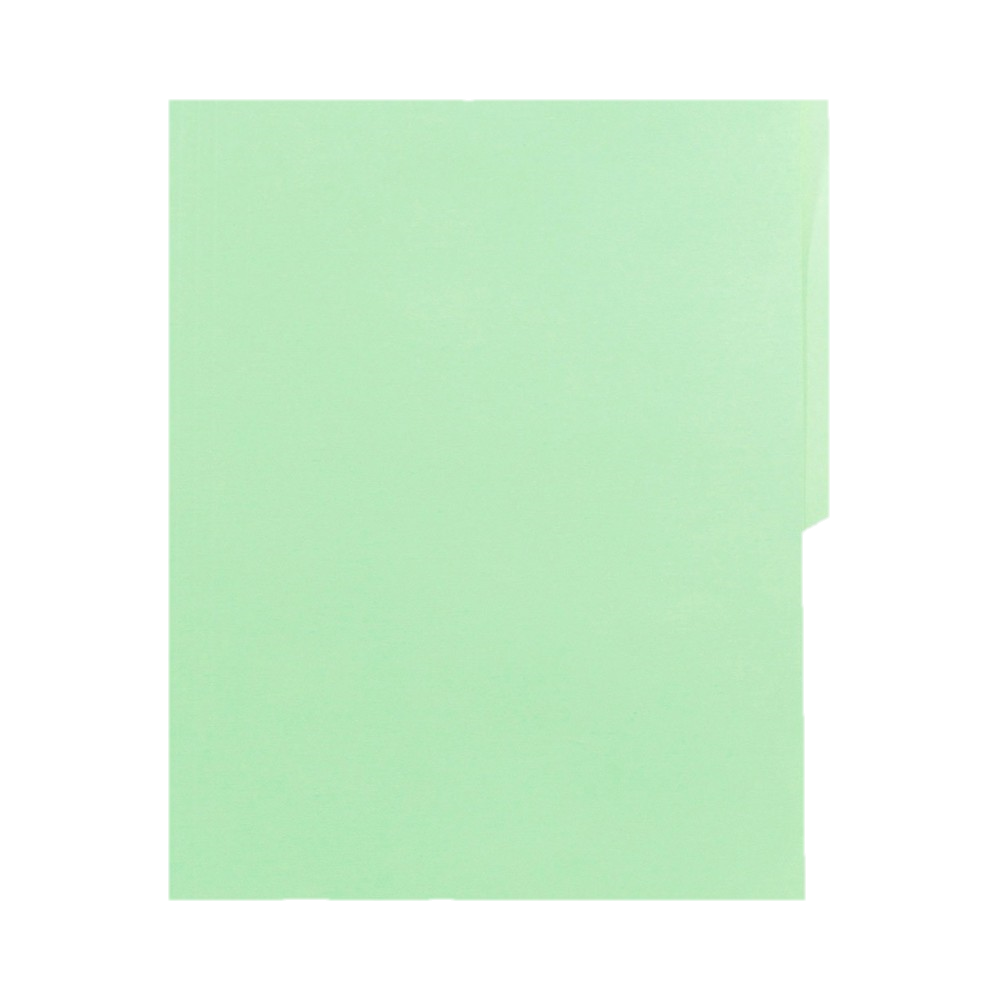 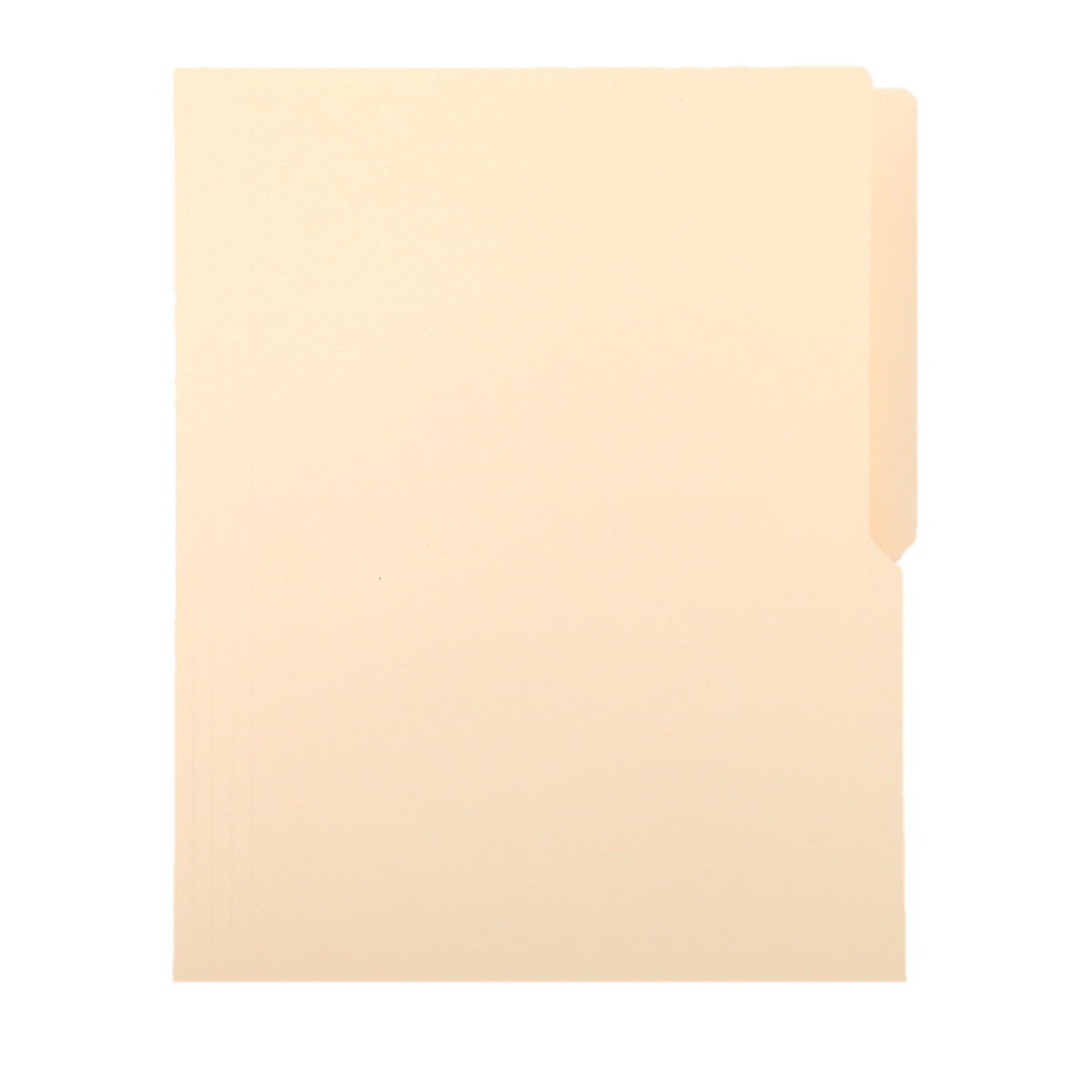 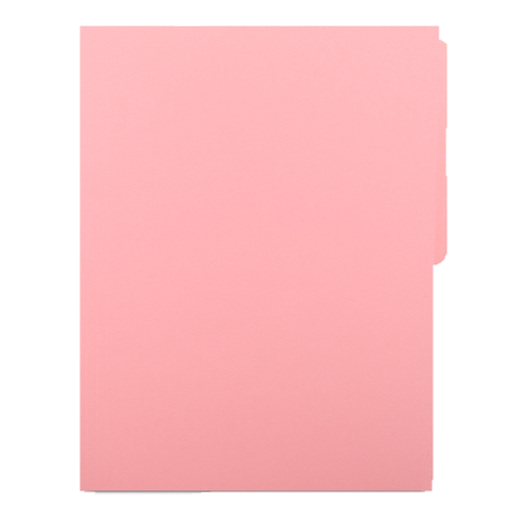 Importante el color de folders para cada carrera son los siguientes
FINALIZACIÓN
Para ser liberado el Servicio Social se tiene que cumplir con 480 horas en un periodo no menor de seis meses y al finalizar entregaran la siguiente documentación
01.
ANEXO XXII                     (3 REPORTES BIMESTRALES)
02.
ANEXO XXIII                   (3 EVALUACIÓN CUALITATIVA)
ANEXO  XXIV                   (3 AUTOEVALUACIÓN CUALITATIVA)
03.
04.
ANEXO XXV                     (1 EVALUACION DE LAS ACTIVIDADES)
05.
LIBERACION                   (POR PARTE DEL RESPONSABLE DEL PROGRAMA)
06.
TALLER DE CAPACITACIÓN       (CON SUS RESPECTIVAS FOTOS Y 				DESCRIPCION DE LAS ACTIVIDADES)
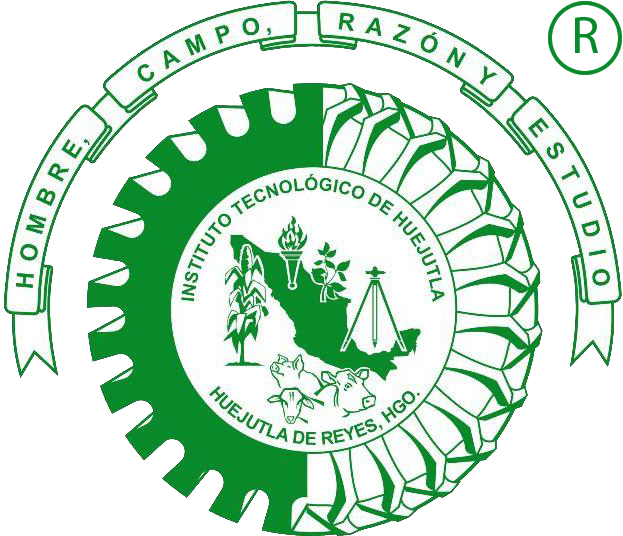 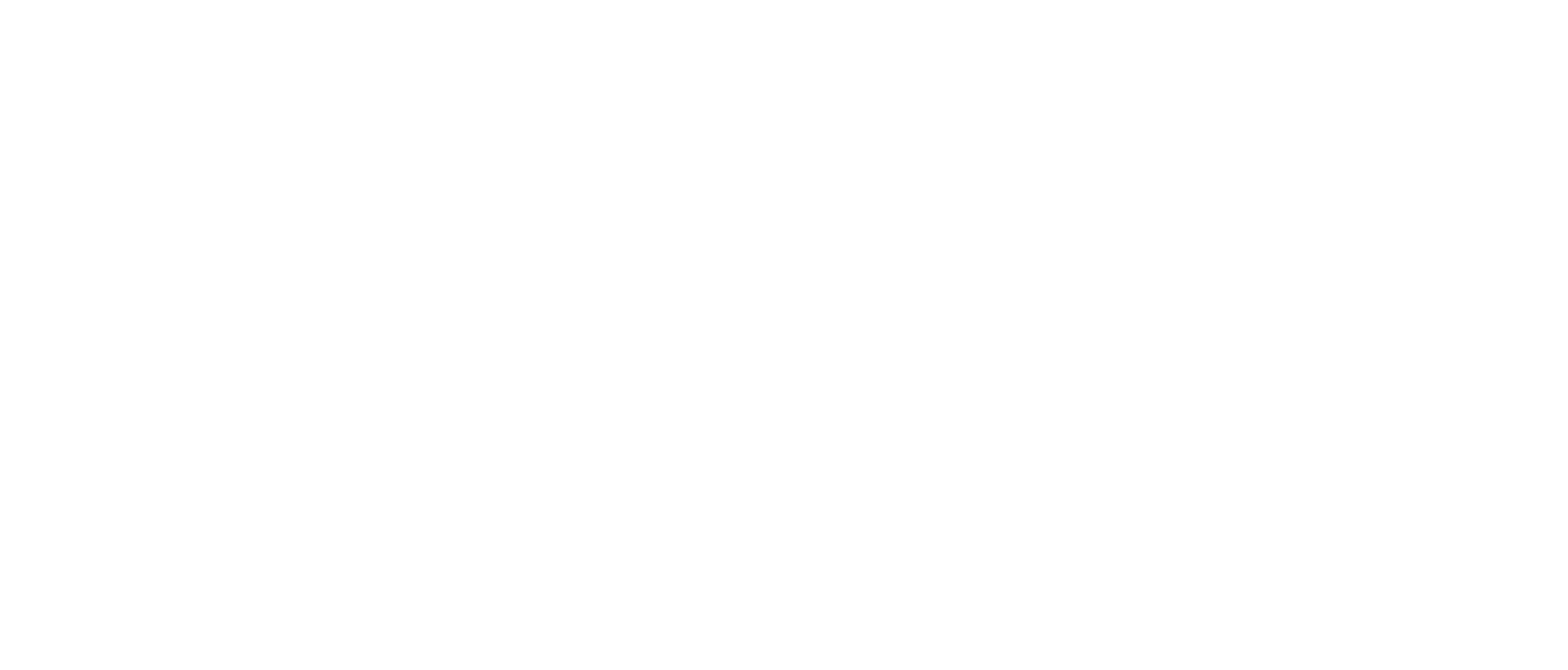 TecNM campus Huejutla
Esta documentación la entregarán debidamente sellada y firmada por el responsable del programa y por el alumno en donde se indique, fecha de entrega del 17 al 20 de ENERO de 2026, alumnos que no entreguen en la fecha indicada se les cancelará el servicio social.
Las CARTAS DE TERMINACIÓN se entregarán los días 17 al 20 de ENERO de  2026  siempre y cuando entreguen toda  la documentación correctamente.
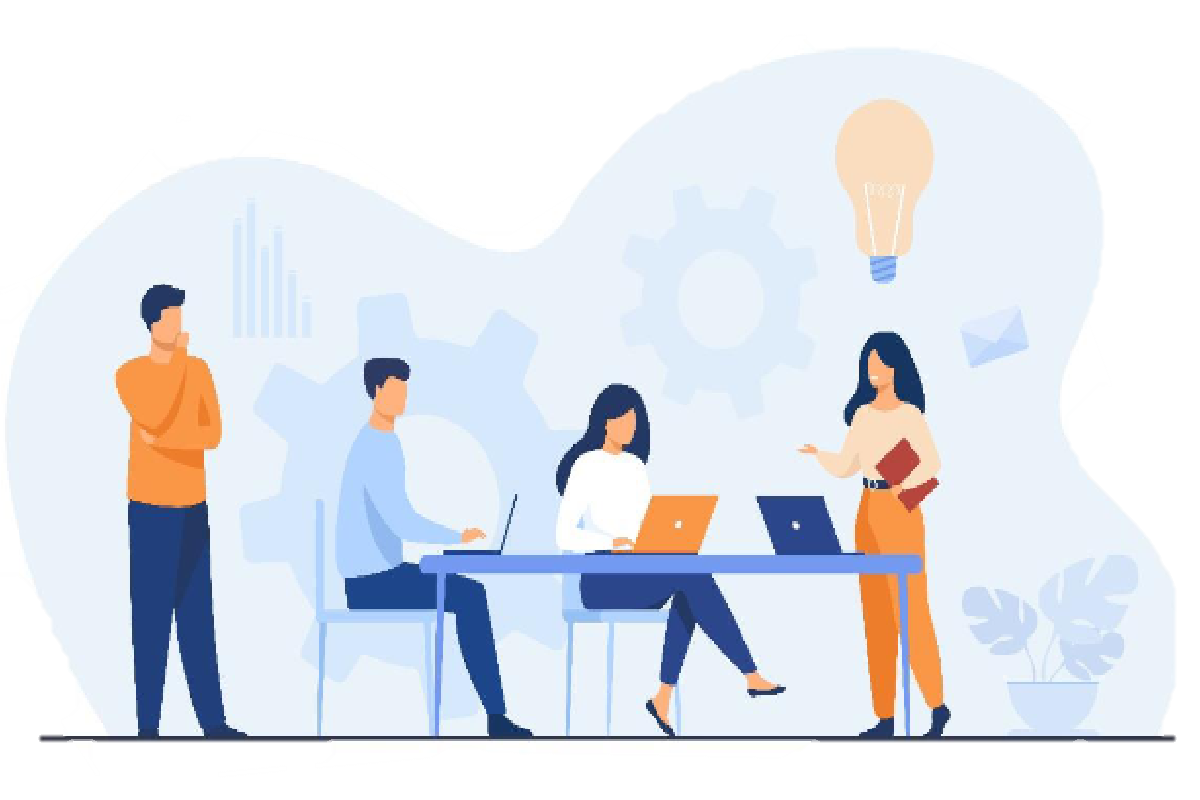 NO ES VALIDO LA DOCUMENTACION SI PRESENTA TACHADURAS O  ENMENDADURAS DE LO CONTRARIO SE PROCEDERÁ A LA  SANCIÓN DE ACUERDO AL REGLAMENTO
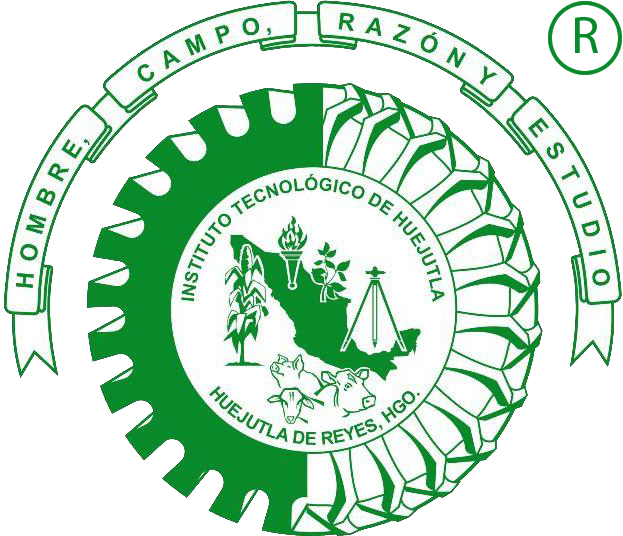 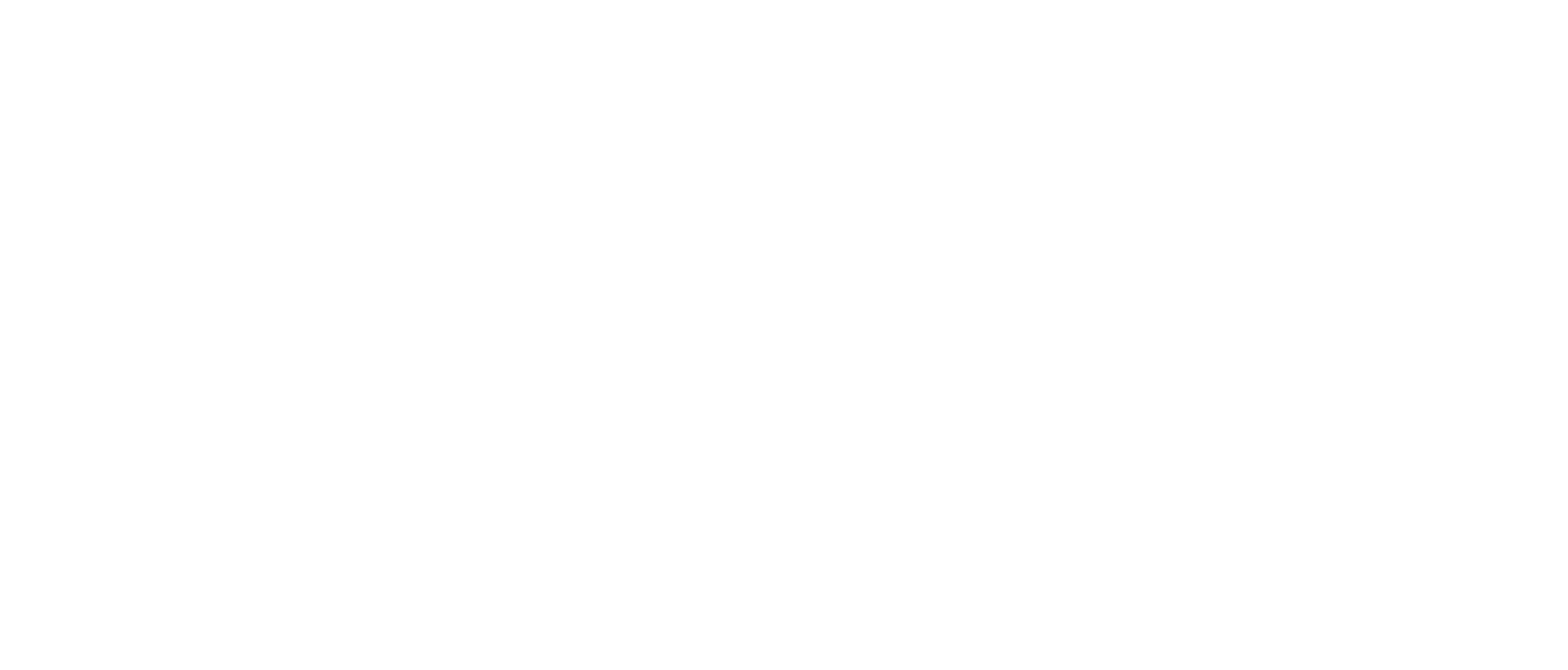 TecNM campus Huejutla
NOTA PARA LOS ALUMNOS DE CONAFE LLENARÁN LA DOCUMENTACIÓN DE ACUERDO A LOS DATOS DE LA CONSTANCIA QUE LE EXTREGARON EN CONAFE (Nota realizaran la mitad de horas de servicio)
TITULAR Y RESPONSABLE DEL PROGRAMA:  nombre de la persona que le extendió la  constancia

PROGRAMA: anotar la actividad que realizo por ejemplo LIDER O INSTRUCTOR PARA LA EDUCACIÓN COMUNITARIA según sea el caso EN LA  MODALIDAD  de preescolar,  primaria, secundaria según sea el caso.

DEPENDENCIA:  CONAFE    
               
DOMICILIO: Mineral de la Reforma, Hgo.
ACTIVIDADES: las que realizaron como instructores

FECHA DE INICIO: anotar en que fecha empezó a trabajar  como instructor de acuerdo a la constancia de CONAFE.

FECHA DE TERMINO: anotar la fecha en que finalizó su actividad como instructor de acuerdo a la constancia de CONAFE
Entrega De Documentos
Departamento de Gestión Tecnológica y Vinculación

Lic. Mayrely Nava Guzmán
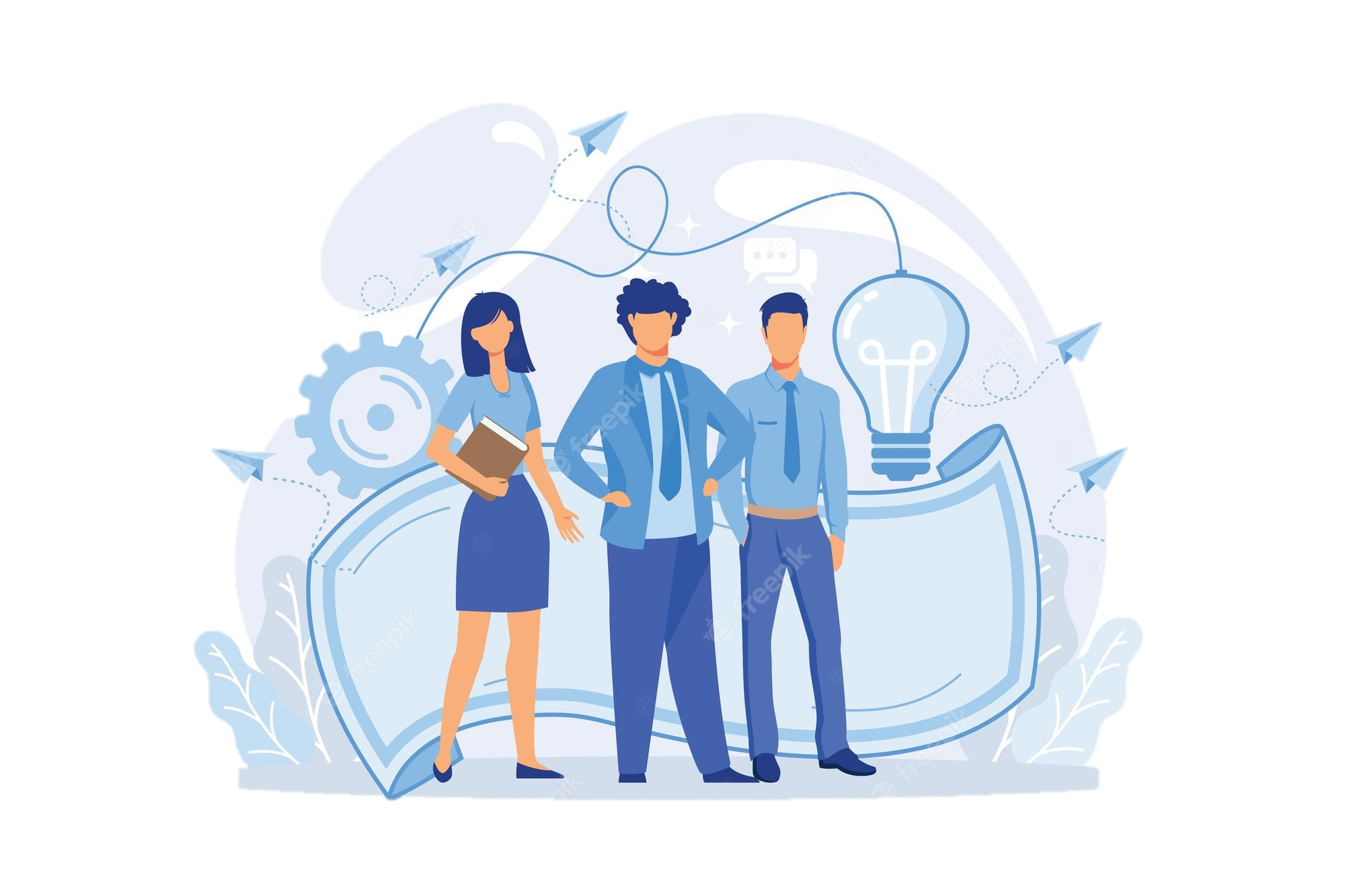 Oficina de Servicio Social y Desarrollo Comunitario

Ing. Minerva Hernández Hernández
Gracias por su atención
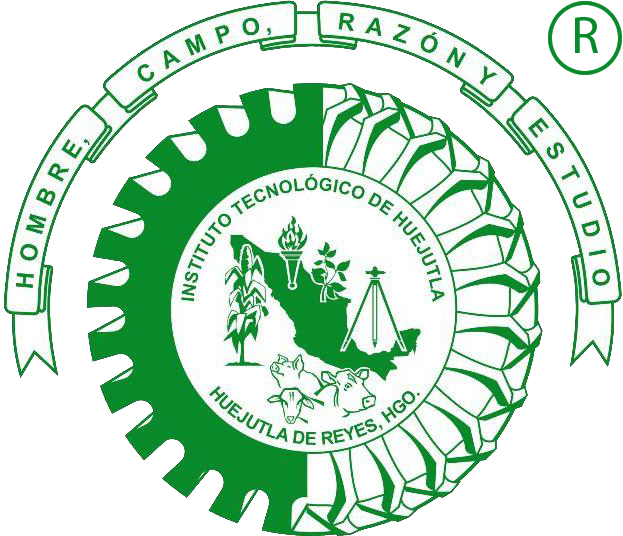 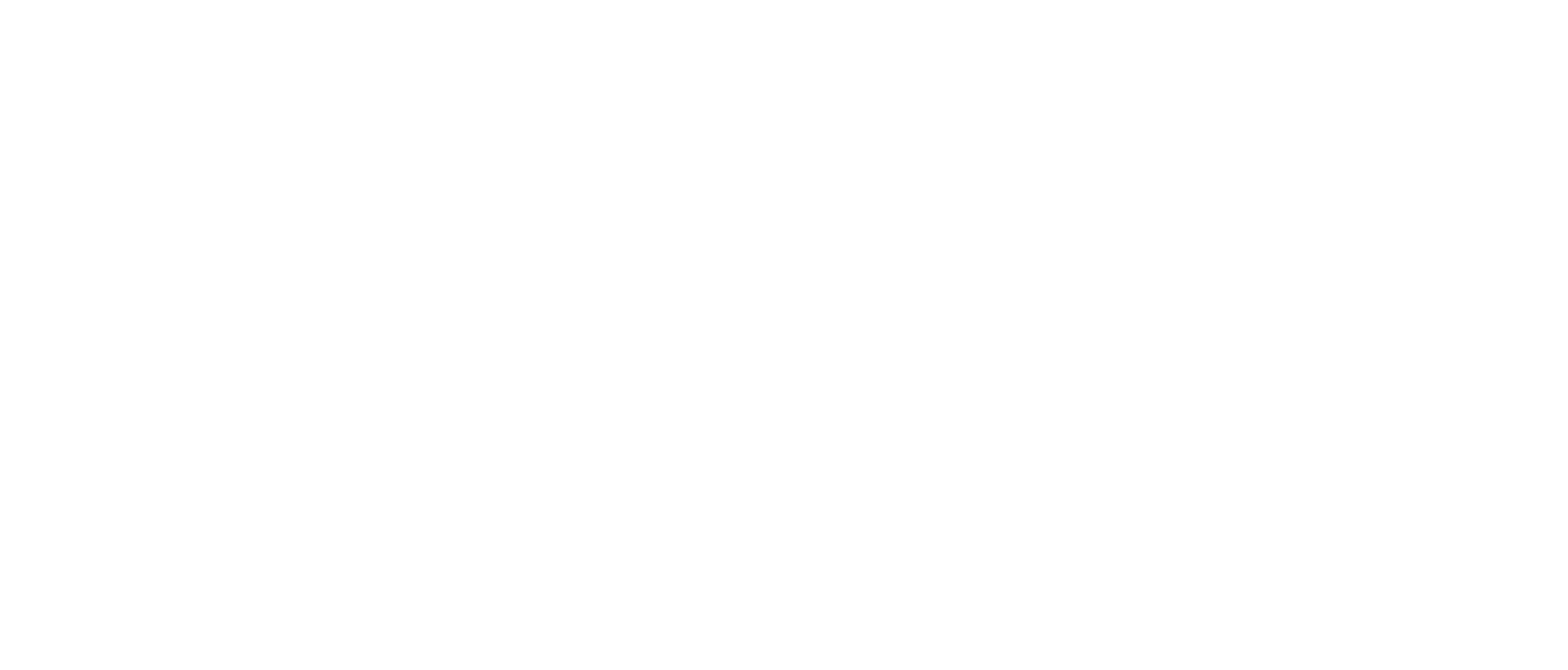 TecNM campus Huejutla
NOTA PARA LOS ALUMNOS QUE REALIZARÁN EL SERVICIO EN EL TECNOLÓGICO
TITULAR: Lic. Evaristo Rogaciano López Hernández 

PUESTO: Director  

DEPENDENCIA: INSTITUTO TECNOLOGICO DE HUEJUTLA

RESPONSABLE DEL PROGRAMA:  Anotar el nombre del responsable del programa  (JEFE DE DEPARTAMENTO)